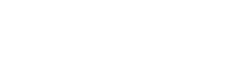 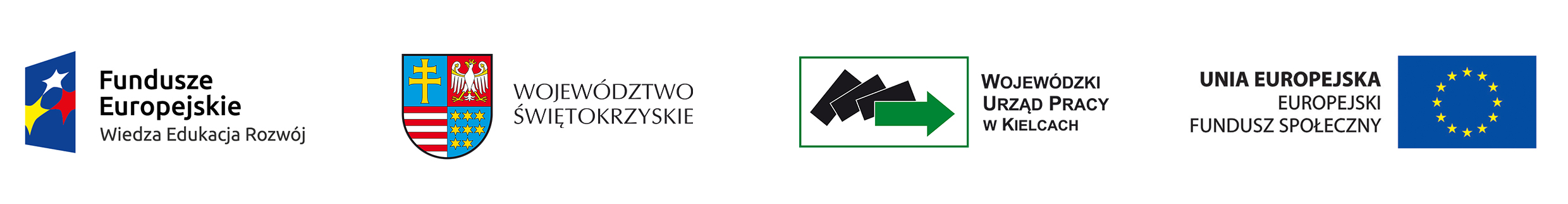 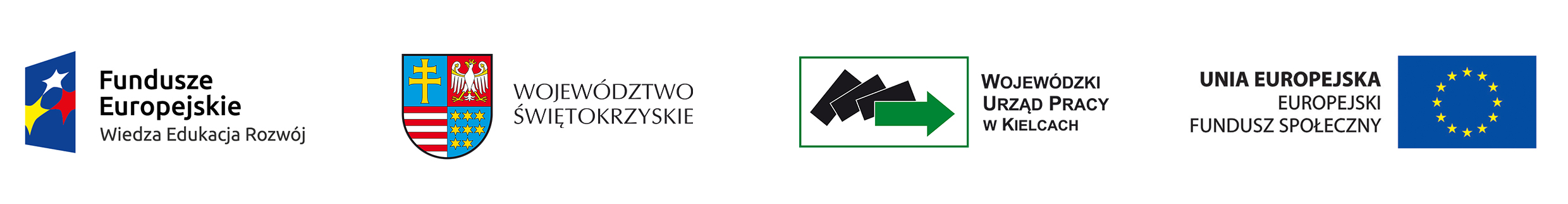 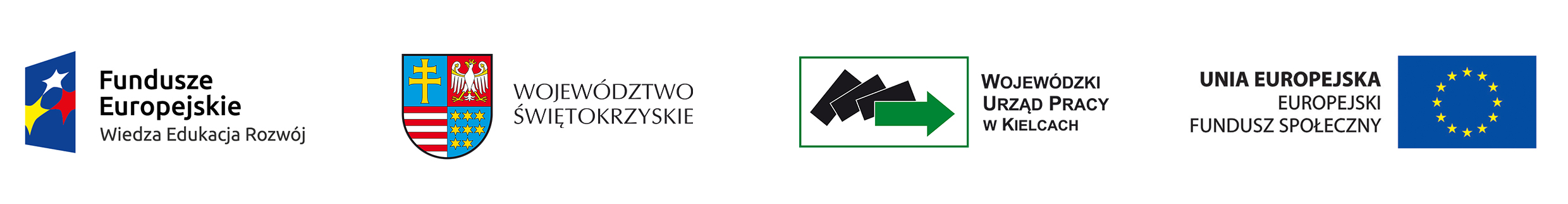 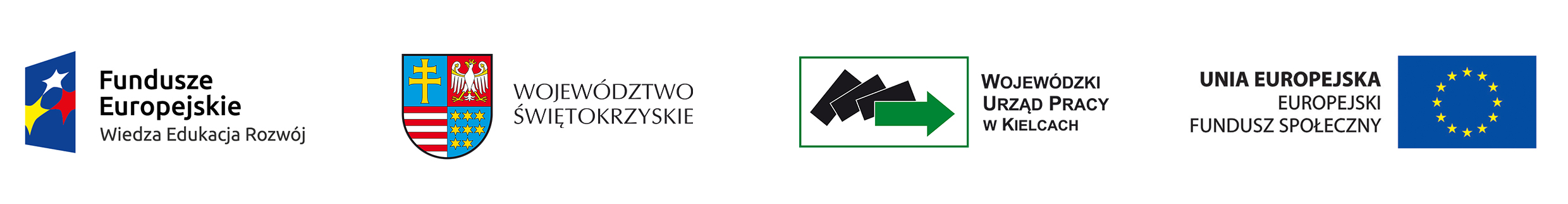 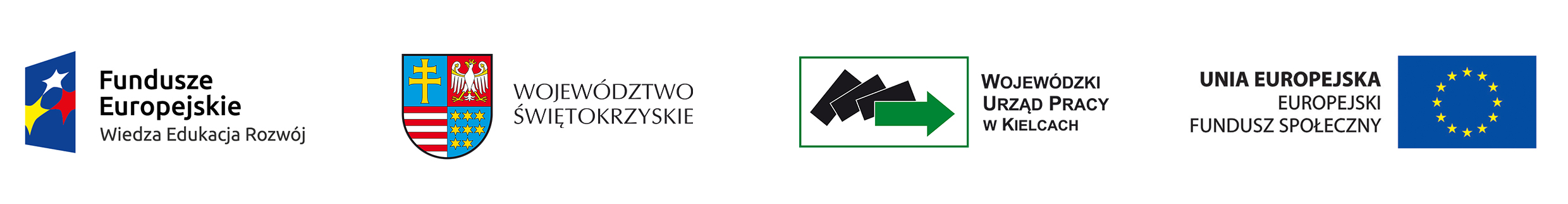 Program Operacyjny Wiedza Edukacja Rozwój
Założenia i wytyczne konkursu POWR.01.02.01-IP.14-26-002/17 
w ramach Działania 1.2 
„Wsparcie osób młodych pozostających bez pracy 
na regionalnym rynku pracy”
Anna Lizis Wojewódzki Urząd Pracy w Kielcach

21.08.2017 r.
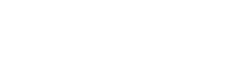 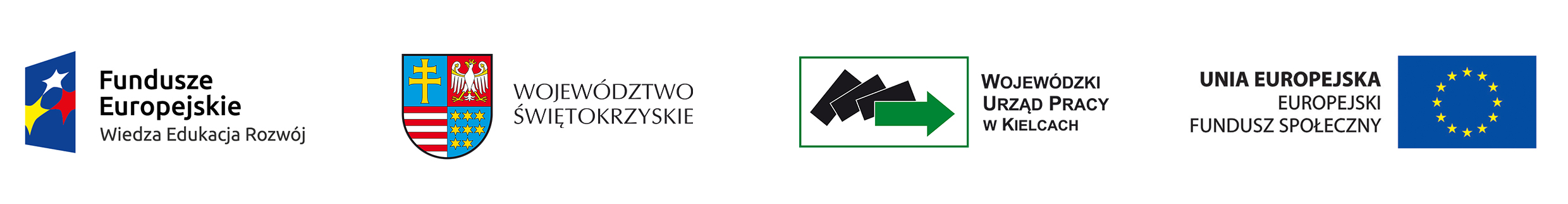 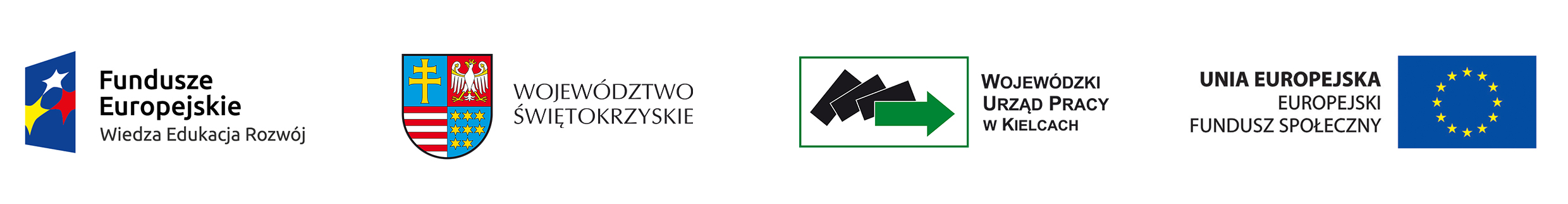 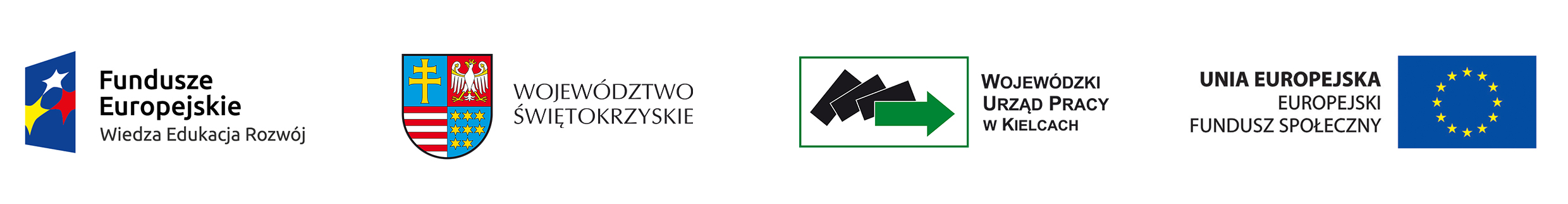 Podstawowe informacje dotyczące konkursu


Projekty składane w odpowiedzi na konkurs powinny się przyczyniać do realizacji celów POWER, w szczególności do realizacji celu szczegółowego Osi I „Zwiększenie możliwości zatrudnienia osób młodych do 29 r.ż. bez pracy, w tym w szczególności osób, które nie uczestniczą w kształceniu i szkoleniu (tzw. młodzież NEET).

Priorytetem jest trwała integracja na rynku pracy ludzi młodych, w szczególności tych, którzy nie pracują, nie kształcą się ani nie szkolą, w tym ludzi młodych zagrożonych wykluczeniem społecznym i ludzi młodych wywodzących się ze środowisk marginalizowanych, także poprzez wdrażanie gwarancji dla młodzieży.

Wnioski w ramach konkursu będą przyjmowane od 28.08.2017 r. do 05.09.2017 r. wyłącznie w formie elektronicznej za pośrednictwem systemu SOWA. Wnioski złożone w innej formie będą odrzucane.
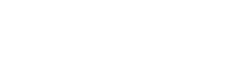 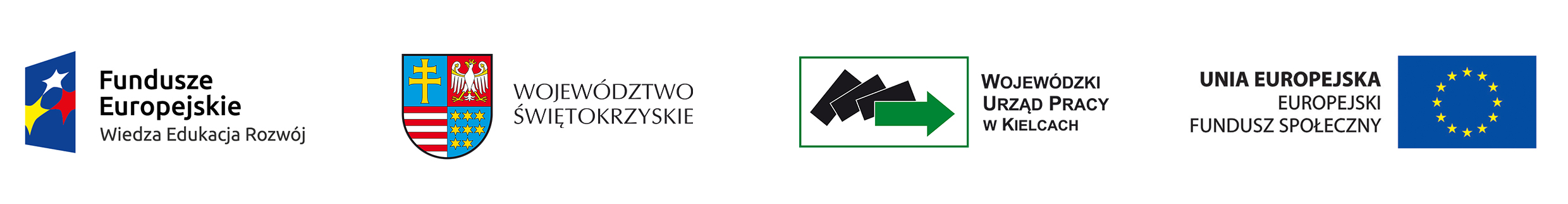 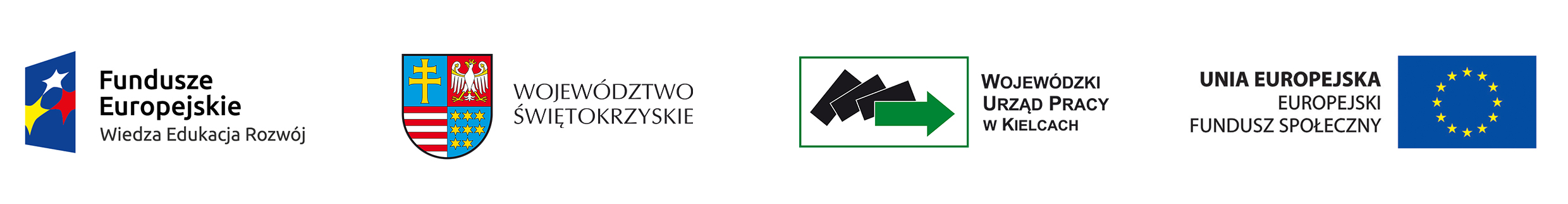 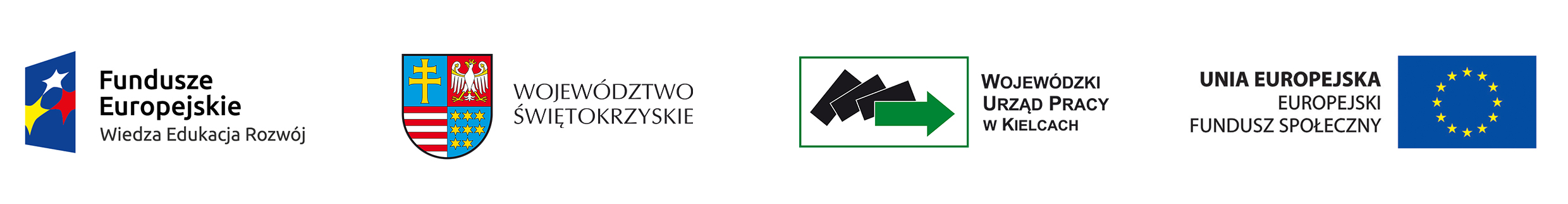 Typy projektów przewidziane do realizacji w ramach konkursu
1.Instrumenty i usługi rynku pracy służące indywidualizacji wsparcia oraz pomocy w zakresie określenia ścieżki zawodowej (obligatoryjne):
identyfikacja potrzeb osób młodych pozostających bez zatrudnienia oraz diagnozowanie możliwości w zakresie doskonalenia zawodowego, w tym identyfikacja stopnia oddalenia od rynku pracy osób młodych,
kompleksowe i indywidualne pośrednictwo pracy w zakresie wyboru zawodu zgodnego z kwalifikacjami i kompetencjami wspieranej osoby lub poradnictwo zawodowe w zakresie planowania rozwoju kariery zawodowej, w tym podnoszenia lub uzupełniania kompetencji i kwalifikacji zawodowych.

2. Instrumenty i usługi rynku pracy skierowane do osób, które przedwcześnie opuszczają system edukacji lub osób, u których zidentyfikowano potrzebę uzupełnienia lub zdobycia nowych umiejętności i kompetencji:
kontynuacja nauki dla osób młodych, u których zdiagnozowano potrzebę uzupełnienia edukacji formalnej lub potrzebę potwierdzenia kwalifikacji m.in. poprzez odpowiednie egzaminy
nabywanie, podwyższanie lub dostosowywanie kompetencji i kwalifikacji, niezbędnych na rynku pracy w kontekście zidentyfikowanych potrzeb osoby, której udzielane jest wsparcie, m.in. poprzez wysokiej jakości szkolenia.
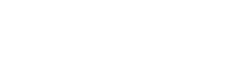 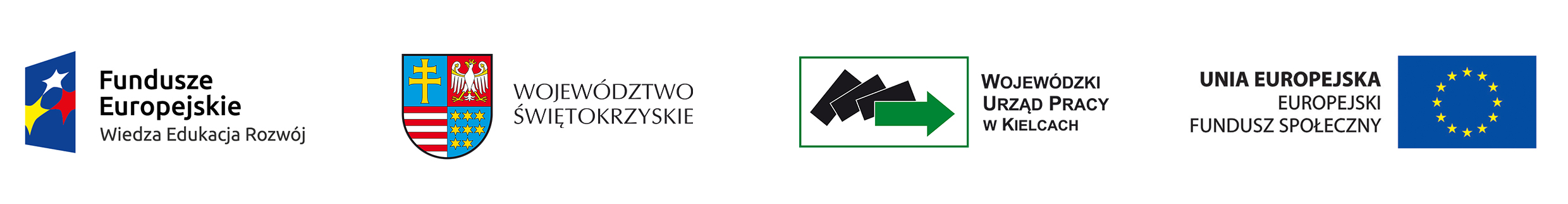 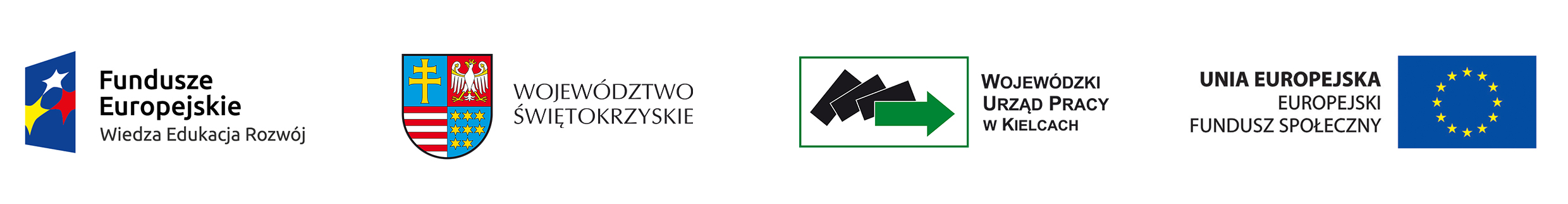 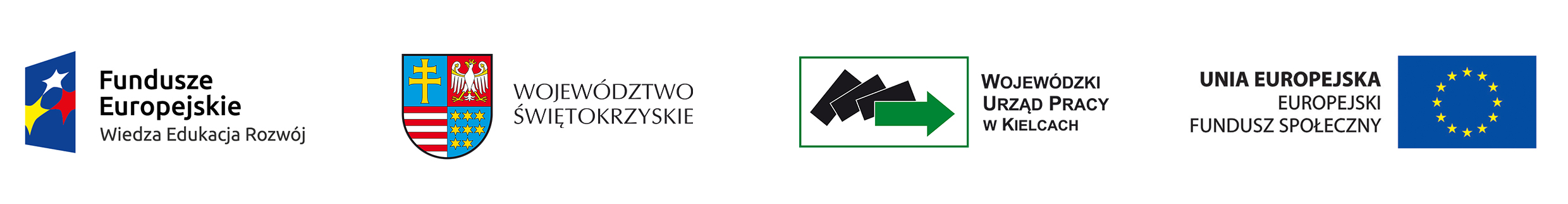 3. Instrumenty i usługi rynku pracy służące zdobyciu doświadczenia zawodowego wymaganego przez pracodawców:

nabywanie lub uzupełnianie doświadczenia zawodowego oraz praktycznych umiejętności w zakresie wykonywania danego zawodu, m.in. poprzez staże i praktyki, spełniające standardy wskazane w Europejskiej Ramie Jakości Praktyk i Staży,
wsparcie zatrudnienia osoby młodej u przedsiębiorcy lub innego pracodawcy stanowiące zachętę do zatrudnienia, m.in. poprzez pokrycie kosztów subsydiowania zatrudnienia dla osób, u których zidentyfikowano adekwatność tej formy wsparcia, refundację wyposażenia lub doposażenia stanowiska (wyłącznie w połączeniu z subsydiowanym zatrudnieniem).
Maksymalna kwota refundacji kosztów wyposażenia lub doposażenia stanowiska pracy jest nie wyższa niż 6-krotna wysokość przeciętnego wynagrodzenia w rozumieniu art. 2, ust. 1, pkt. 28 ustawy z dnia 20 kwietnia 2004 r. o promocji zatrudnienia i instytucjach rynku pracy(Dz. U. z 2017 r., poz. 1065, z późn. zm.).
4. Instrumenty i usługi rynku pracy służące wsparciu mobilności międzysektorowej i geograficznej (uwzględniając mobilność zawodową na europejskim rynku pracy za pośrednictwem sieci EURES):
wsparcie mobilności międzysektorowej dla osób, które mają trudności ze znalezieniem zatrudnienia w sektorze lub branży, m.in. poprzez zmianę lub uzupełnienie kompetencji lub kwalifikacji pozwalającą na podjęcie zatrudnienia w innym sektorze, min. poprzez praktyki, staże i szkolenia, 
wsparcie mobilności geograficznej dla osób młodych, u których zidentyfikowano problem z zatrudnieniem w miejscu zamieszkania, m.in. poprzez pokrycie kosztów dojazdu do pracy lub wstępnego zagospodarowania w nowym miejscu zamieszkania, m.in. poprzez finansowanie kosztów dojazdu, zapewnienie środków na zasiedlenie.
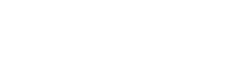 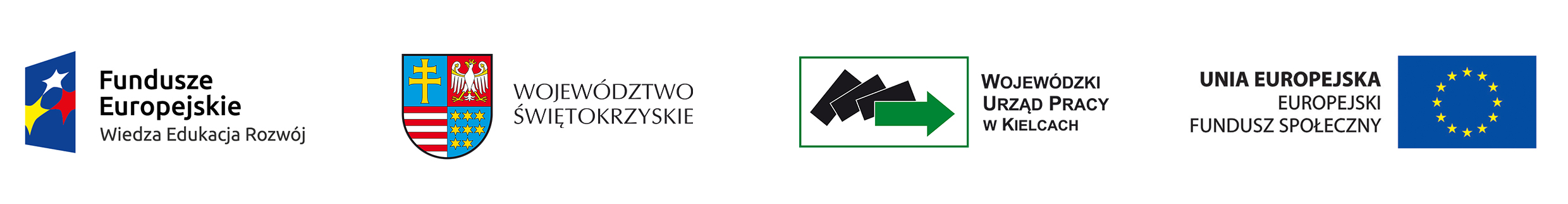 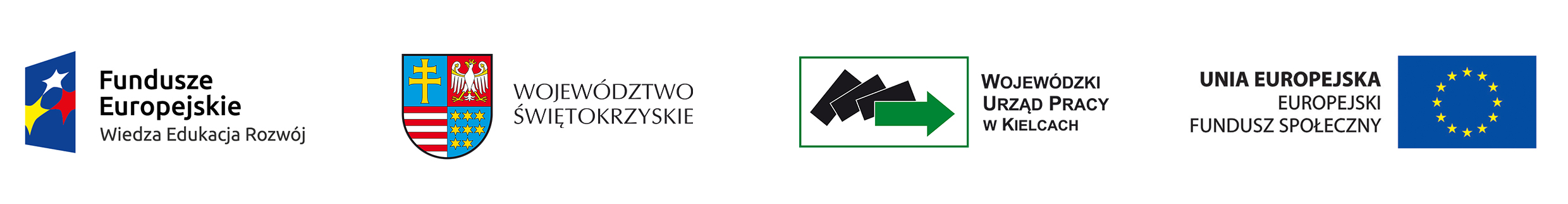 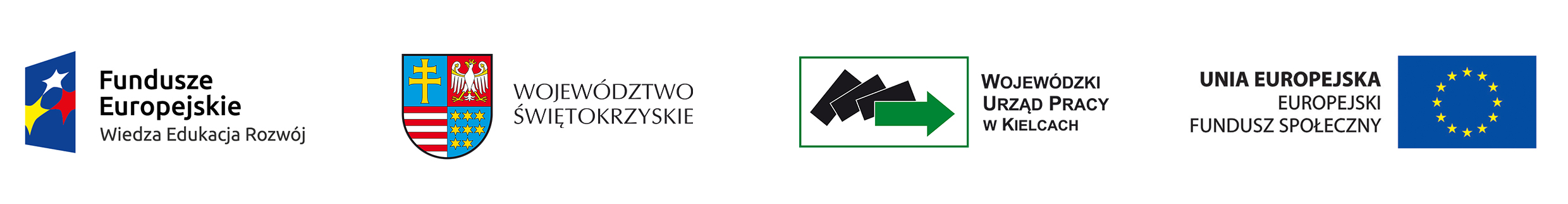 5. Instrumenty i usługi rynku pracy skierowane do osób niepełnosprawnych:
niwelowanie barier, jakie napotykają osoby młode niepełnosprawne w zakresie zdobycia i utrzymania zatrudnienia, m.in. poprzez finansowanie pracy asystenta osoby niepełnosprawnej, którego praca spełnia standardy wyznaczone dla takiej usługi i doposażenie stanowiska pracy do potrzeb osób niepełnosprawnych.
6. Instrumenty i usługi rynku pracy służące rozwojowi przedsiębiorczości i samozatrudnienia:
wsparcie osób młodych w zakładaniu i prowadzeniu własnej działalności gospodarczej poprzez udzielenie pomocy bezzwrotnej (dotacji) na utworzenie przedsiębiorstwa oraz doradztwo i szkolenia umożliwiające uzyskanie wiedzy i umiejętności niezbędnych do podjęcia i prowadzenia działalności gospodarczej, a także wsparcie pomostowe. Dotacja to jednorazowa wypłata środków przeznaczona na otwarcie działalności gospodarczej  w wysokości nieprzekraczającej 6-ciokrotności przeciętnego wynagrodzenia.
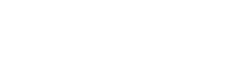 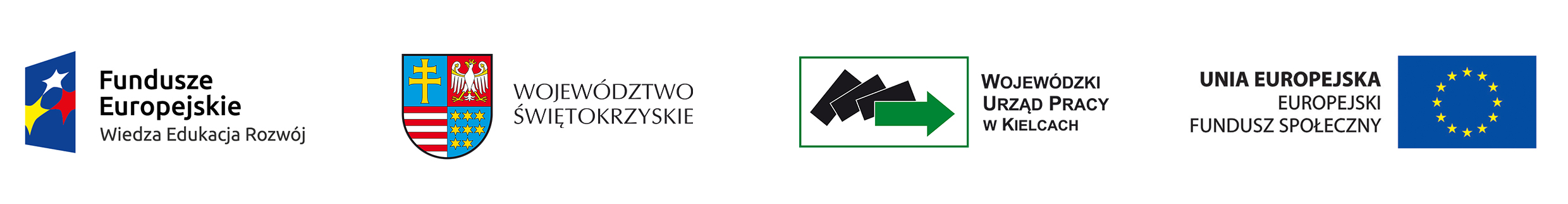 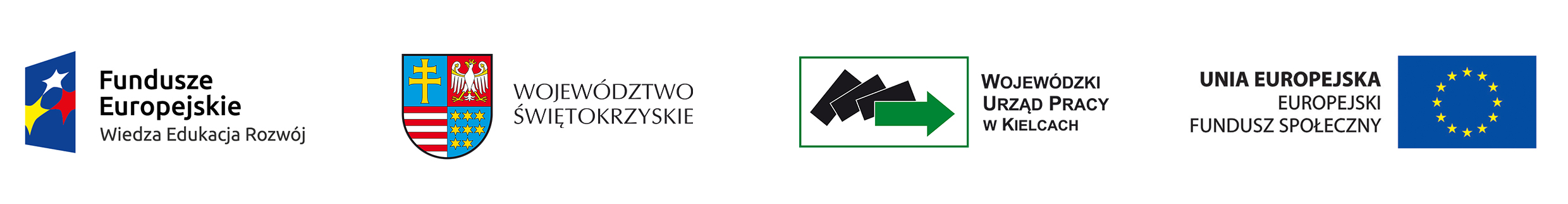 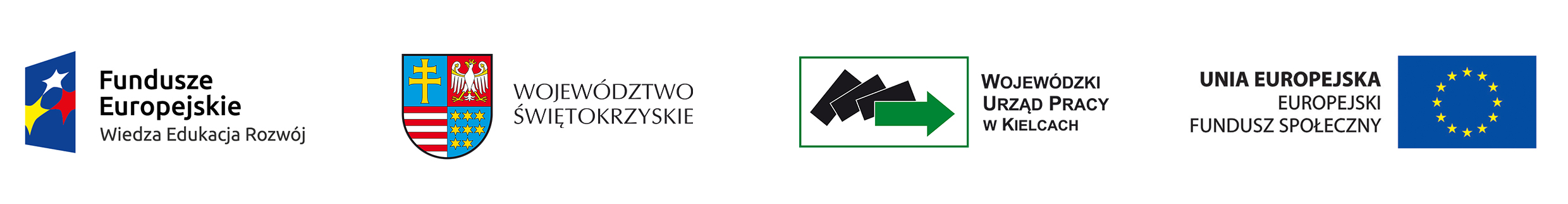 Kwota przeznaczona na konkurs : 17 136 854,00 PLN
Maksymalny % poziom dofinansowania z UE wydatków kwalifikowalnych w ramach projektu wynosi 84,28 %. 

Maksymalny % poziom całkowitego dofinansowania wydatków kwalifikowalnych projektu (środki UE + ewentualne współfinansowanie z budżetu państwa lub innych źródeł przyznawane Beneficjentowi przez właściwą instytucję) wynosi 95 %.
 Minimalny wkład własny Beneficjenta jako % wydatków kwalifikowalnych wynosi 5% - zgodnie z zapisami Rocznego Planu Działania PO WER 2014-2020 na rok 2016 oraz SZOOP PO WER. 
    
! Podstawa wymaganego wkładu własnego nie powinna uwzględniać środków dotacji przekazywanych uczestnikom projektów. W przypadku projektów, w których beneficjent przekazuje uczestnikom środki na rozpoczęcie działalności gospodarczej, podstawa wymaganego wkładu własnego powinna zostać pomniejszona o środki wypłacane przez beneficjenta z tego tytułu.
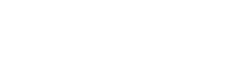 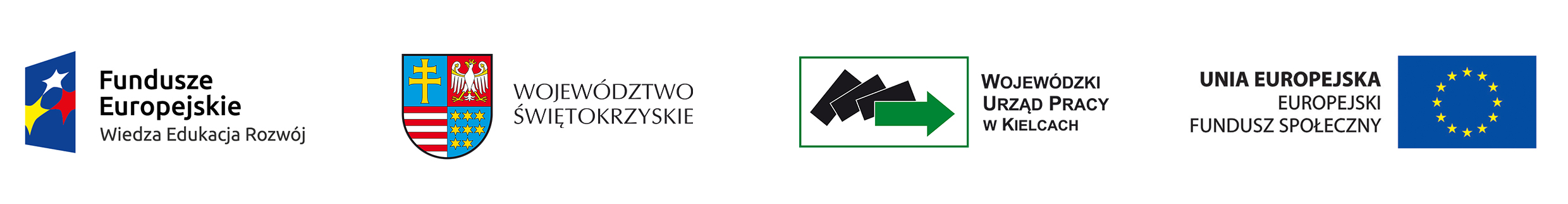 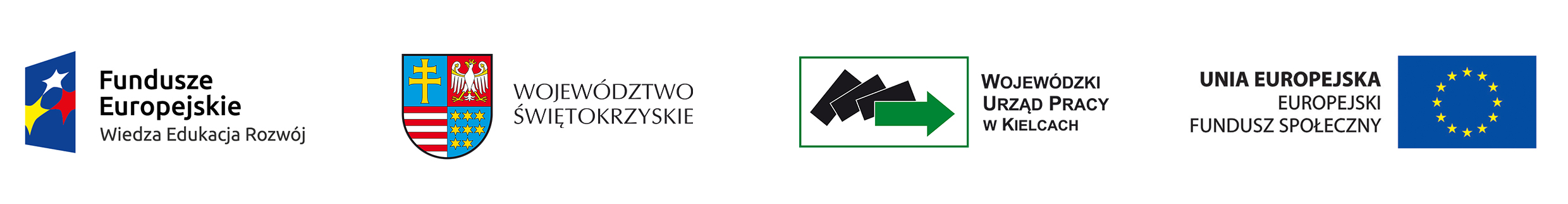 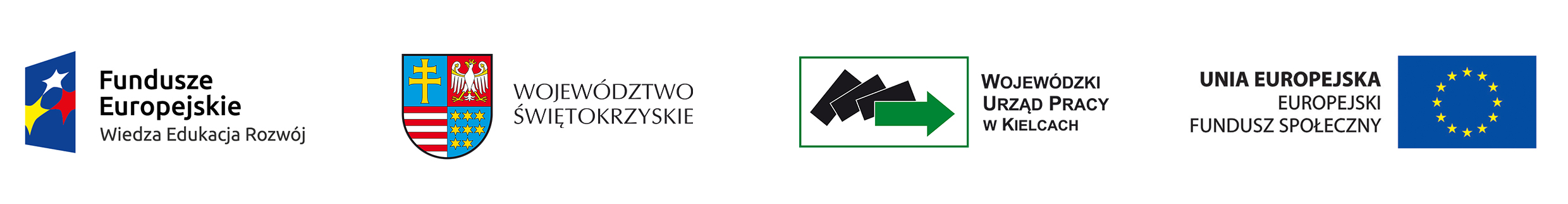 PODMIOTY UPRAWNIONE DO UBIEGANIA SIĘ O DOFINANSOWANIE

W ramach Poddziałania 1.2.1 „Wsparcie udzielane z Europejskiego Funduszu Społecznego” o dofinansowanie mogą ubiegać się instytucje rynku pracy wymienione w art. 6 ustawy o promocji zatrudnienia i instytucjach rynku pracy wyszczególnione w SZOOP PO WER tj.:
publiczne służby zatrudnienia,
Ochotnicze Hufce Pracy,
agencje zatrudnienia,
instytucje szkoleniowe,
instytucje dialogu społecznego (związki zawodowe, organizacje pracodawców, organizacje pozarządowe),
instytucje partnerstwa lokalnego,
SPEŁNIAJĄCE (SAMODZIELNIE LUB ŁĄCZNIE Z PARTNERAMI) KRYTERIUM DOT. WYSOKOŚCI OROTÓW
UWAGA!
O dofinansowanie nie mogą ubiegać się podmioty, które podlegają wykluczeniu z ubiegania się o dofinansowanie na podstawie art. 207 ust. 4 ustawy z dnia 27 sierpnia 2009 r. o finansach publicznych.
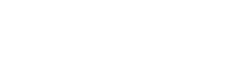 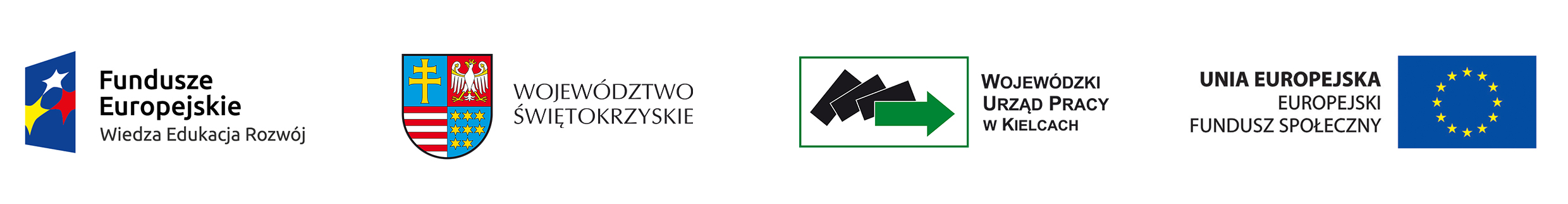 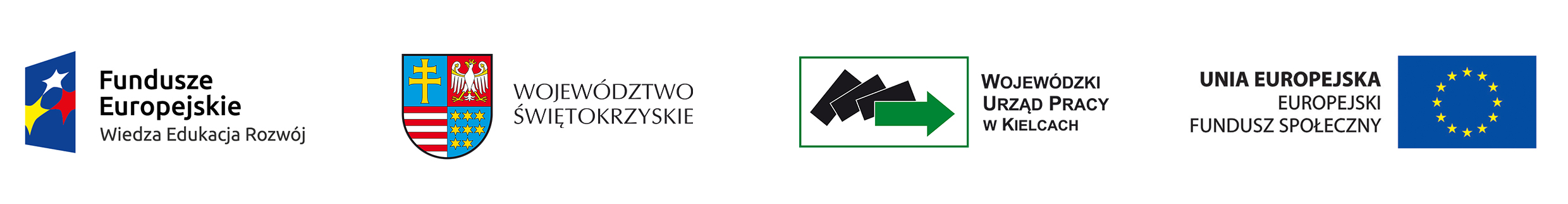 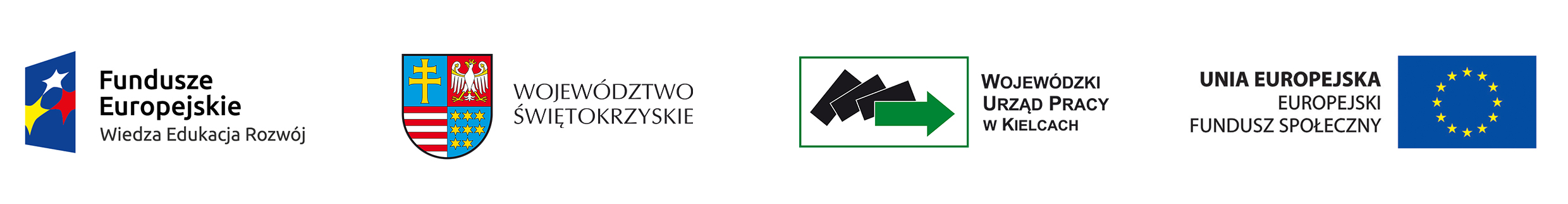 Grupy docelowe
Grupę docelową stanowią wyłącznie osoby bierne zawodowo lub osoby bezrobotne  niezarejestrowane w urzędzie pracy, w tym osoby z niepełnosprawnościami, w wieku 15-29 lat, które nie uczestniczą w kształceniu i szkoleniu – tzw. młodzież NEET, zgodnie z definicją osoby z kategorii NEET przyjętą w POWER 2014 – 2020, z wyłączeniem grupy określonej dla trybu konkursowego w Poddziałaniu 1.3.1.


Definicja osoby z kategorii NEET (przyjęta dla POWER 2014-2020) :
Osoba w wieku 15-29 lat, która spełnia łącznie trzy warunki :
nie pracuje (tj. jest bezrobotna lub bierna zawodowo),
nie kształci się (tj. nie uczestniczy w kształceniu formalnym w trybie stacjonarnym),
nie szkoli się (tj. nie uczestniczy i nie uczestniczyła w okresie ostatnich 4 tygodni w pozaszkolnych zajęciach w celu uzyskania, uzupełnienia lub doskonalenia umiejętności i kwalifikacji zawodowych lub ogólnych potrzebnych do pracy)
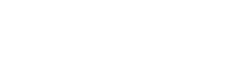 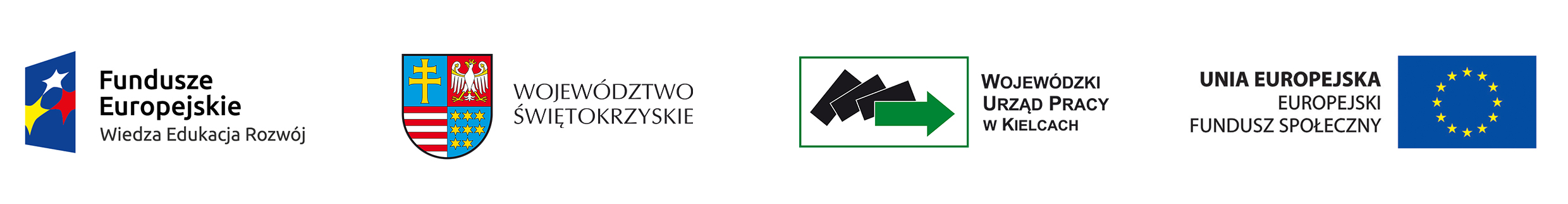 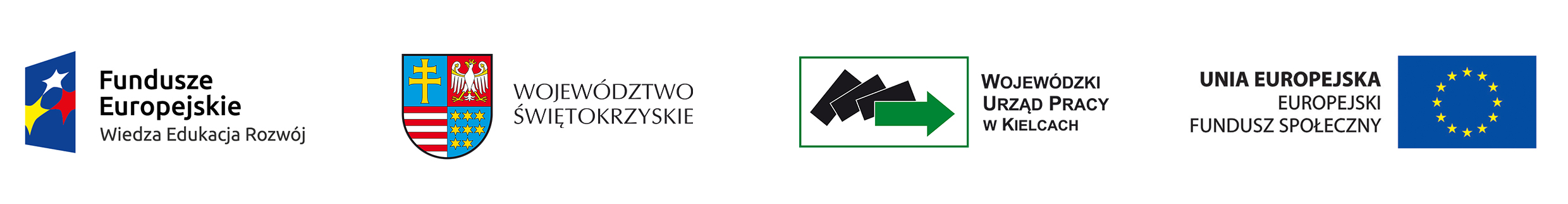 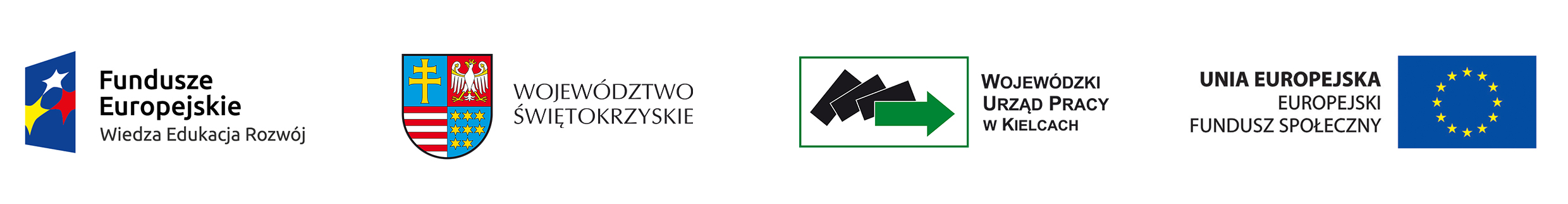 Wymagania w zakresie wskaźników
Wnioskodawcy na etapie planowania projektu powinni uwzględnić: 


Wskaźniki przewidziane do osiągnięcia w ramach  Poddziałania 1.2.1 Wsparcie udzielane z EFS 
         określone w RPD PO WER 2017 dla województwa świętokrzyskiego 

2.     Wskaźniki, służące weryfikacji spełnienia kryteriów dostępu określonych w RPD PO WER 2017          tj. wskaźniki efektywności zatrudnieniowej dla uczestników projektu

3.     Wskaźniki horyzontalne (stanowiące załącznik nr 2 do Wytycznych w zakresie monitorowania postępu        rzeczowego realizacji programów operacyjnych na lata 2014-2020) adekwatne do zaplanowanego               w projekcie wsparcia (np. liczba obiektów dostosowanych do potrzeb osób z niepełnosprawnościami)

4.     Oprócz w/w wskaźników, Wnioskodawca może określić też własne wskaźniki pomiaru celu zgodnie         ze specyfiką projektu tzw. wskaźniki projektowe
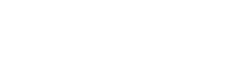 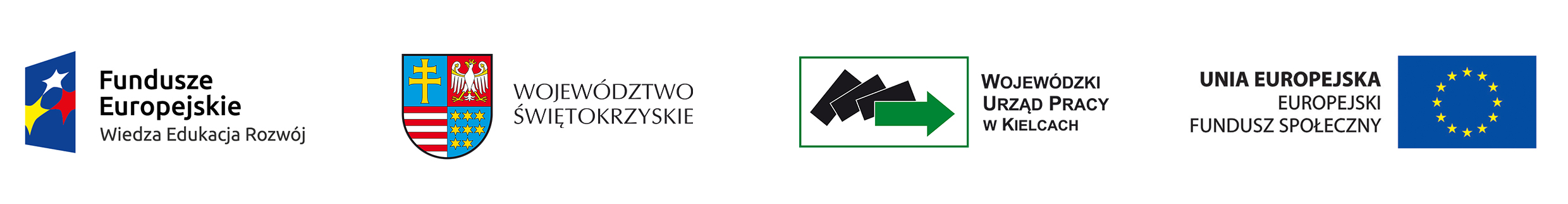 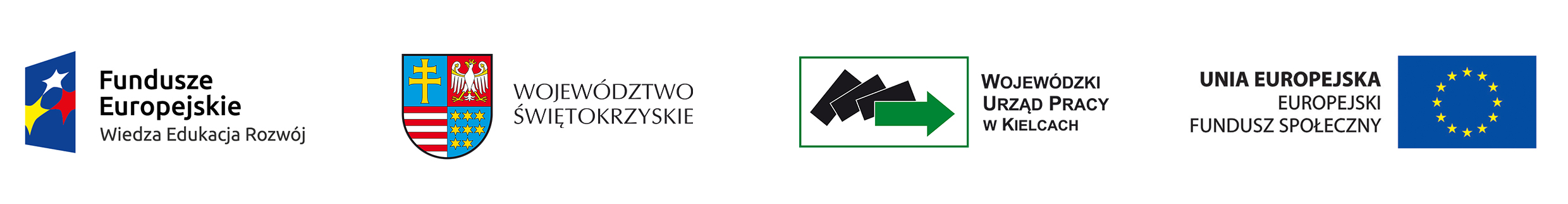 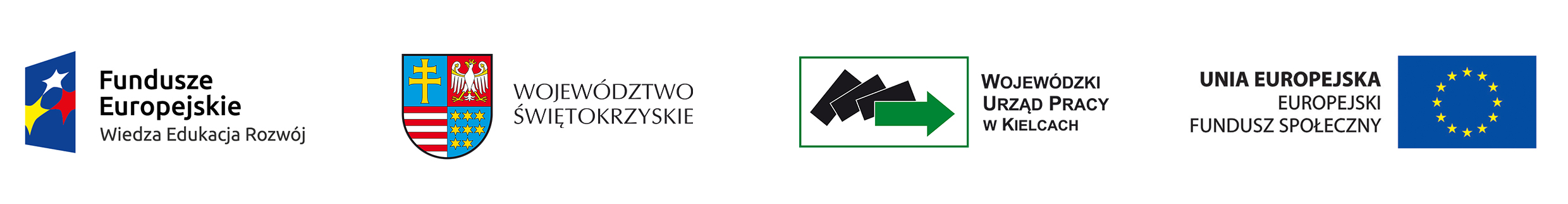 Wymagania w zakresie wskaźników
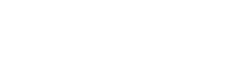 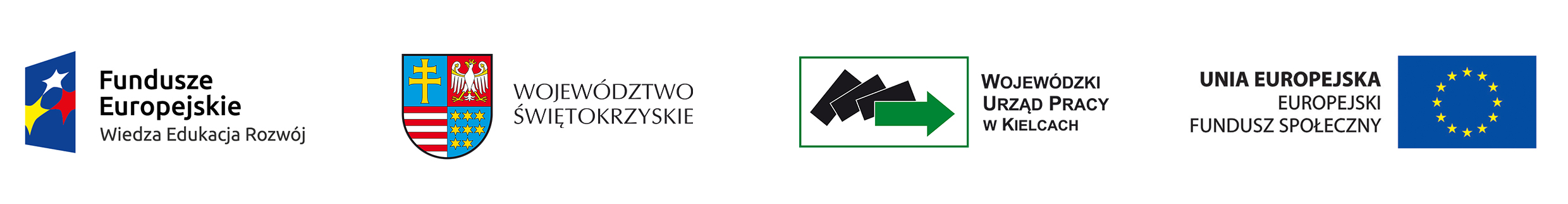 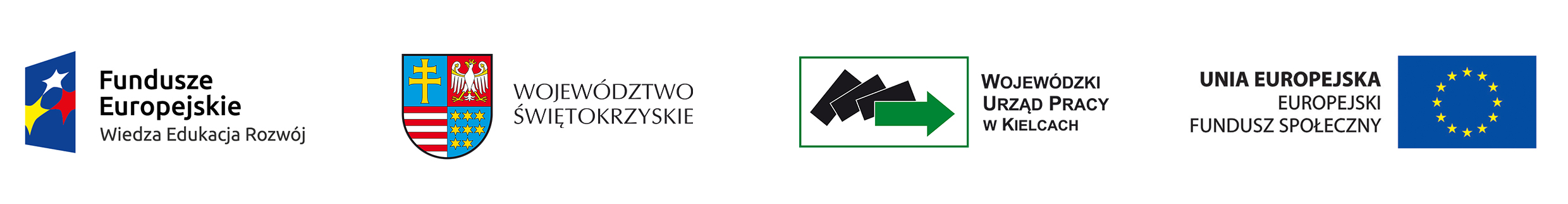 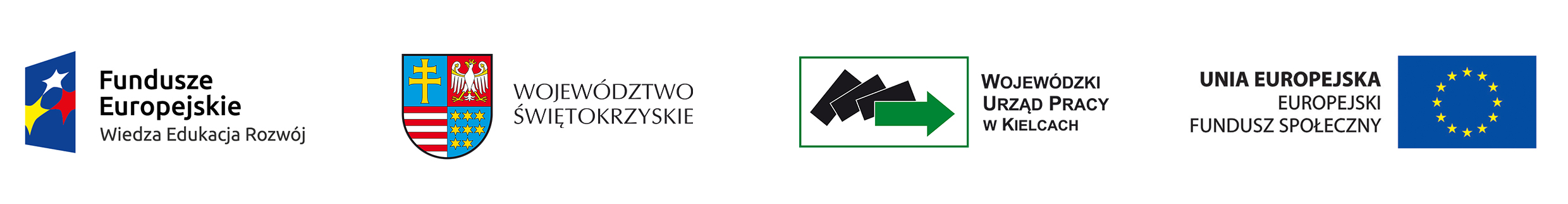 Pozostałe Wymagania konkursu
dotyczące partnerstwa – Wnioskodawca powinien stosować ustawę wdrożeniową, „Wytyczne w zakresie kwalifikowalności wydatków w ramach EFRR, EFS oraz FS na lata 2014 – 2020”, „Wytyczne w zakresie realizacji zasady partnerstwa na lata 2014-2020”,
dotyczące personelu : koszty administracyjne, w tym koszty zarządzania powinny być rozliczane w kosztach pośrednich, zaangażowanie zawodowe (łączne) osób zaangażowanych w realizację projektu nie przekracza 276 godzin miesięcznie,
zlecanie usług merytorycznych powinno się odbywać przy zastosowaniu zasady konkurencyjności lub procedury  zamówień publicznych – zgodnie z „Wytycznymi w zakresie kwalifikowalności….”
realizacja zamówień publicznych zgodna z ustawą Prawo zamówień publicznych , ustawą o finansach publicznych, Wytycznymi w zakresie kwalifikowalności wydatków….”, wewnętrznymi procedurami.
W przypadku, gdy projekt jest objęty regułami pomocy publicznej i/lub pomocy de minimis należy wskazać wartość wydatków objętych tą pomocą oraz przedstawić wyliczenie intensywności pomocy
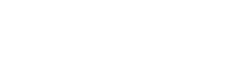 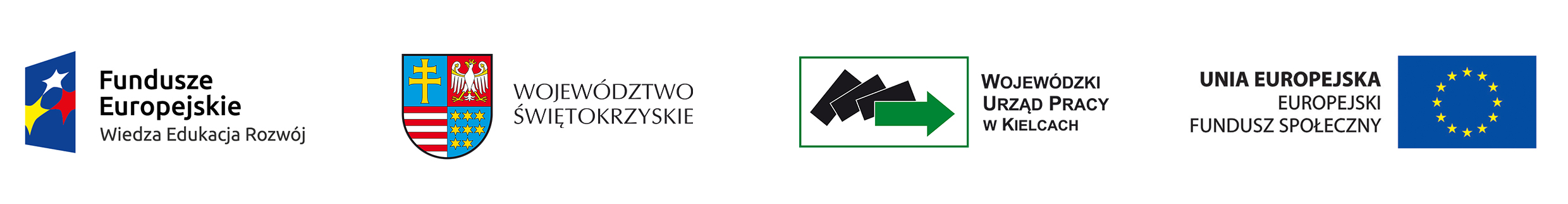 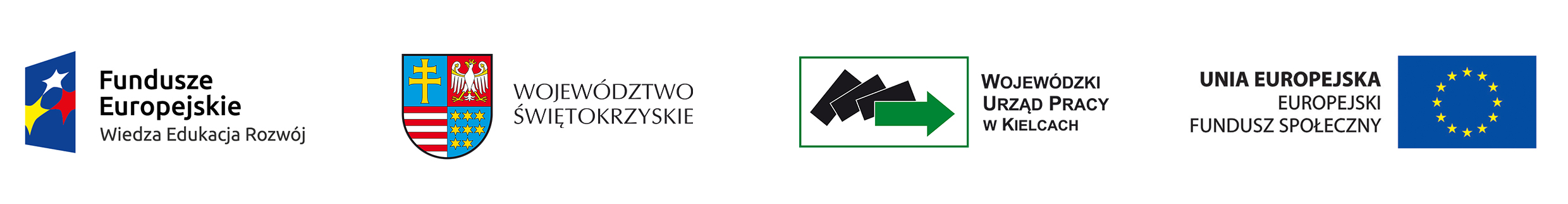 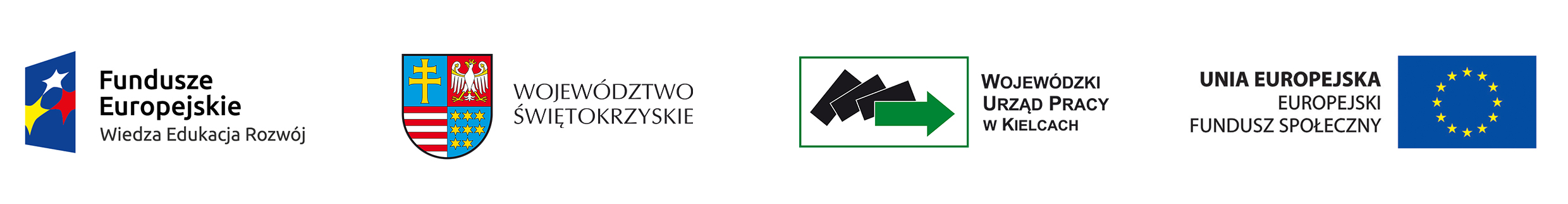 BUDŻET PROJEKTU
Zawiera wydatki kwalifikowalne spełniające warunki określone w „Wytycznych w zakresie kwalifikowalności wydatków w ramach EFRR, EFS i FS na lata 2014 – 2020”, zgodne ze stawkami rynkowymi oraz Taryfikatorem cen rynkowych WUP.
Przedstawiony w formie budżetu zadaniowego, w podziale na koszty bezpośrednie i pośrednie.
Koszty pośrednie rozliczane z wykorzystaniem stawek ryczałtowych :a) 25% kosztów bezpośrednich – dla projektów o wart. kosztów bezp. do 830 tys. zł 
       b) 20% kosztów bezpośrednich – dla projektów o wart. kosztów bezp. od 830 tys. do 1 740 tys. zł
       c) 15% kosztów bezpośrednich – dla projektów o wart. kosztów bezp. od 1 740 tys. do 4 550 tys. zł
       d) 10% kosztów bezpośrednich – dla projektów o wart. kosztów bezp. powyżej 4 550 tys. zł
Obligatoryjne stosowanie kwot ryczałtowych w przypadku projektów, w których wartość wkładu publicznego nie przekracza równowartości 100 000 EURO
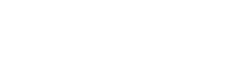 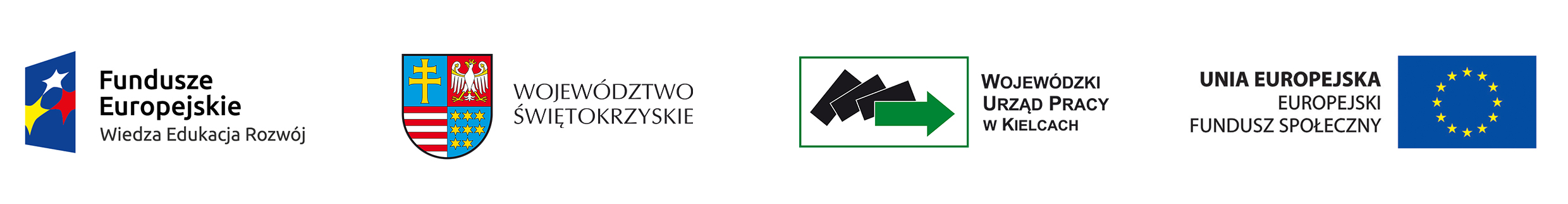 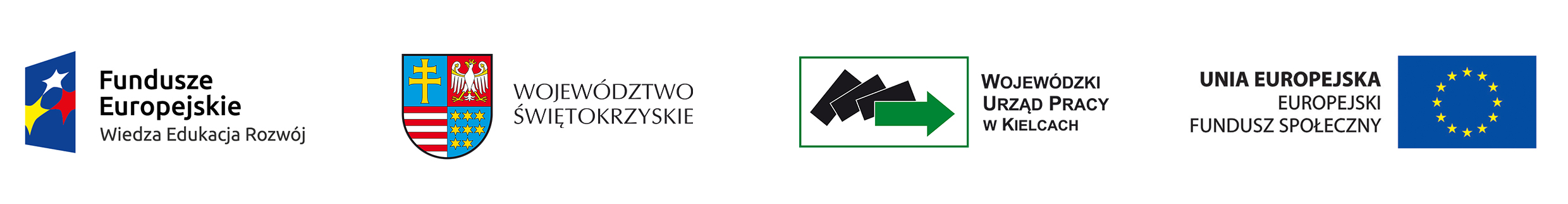 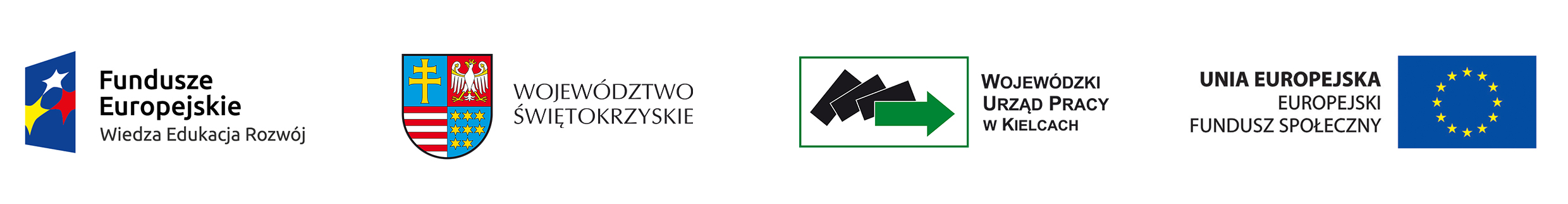 Kryteria dostępu
Projekt jest skierowany wyłącznie do osób zamieszkujących województwo świętokrzyskie (osób fizycznych posiadających miejsce zamieszkania na obszarze województwa świętokrzyskiego w rozumieniu przepisów KC).

Uczestnikami projektu są wyłącznie osoby bierne zawodowo lub osoby bezrobotne niezarejestrowane w urzędzie pracy, w tym osoby z niepełnosprawnościami, w wieku 15-29 lat, które nie uczestniczą w kształceniu i szkoleniu – tzw. młodzież NEET, zgodnie z definicją osoby z kategorii NEET przyjętą w Programie Operacyjnym Wiedza Edukacja Rozwój 2014-2020, z wyłączeniem osób należących do grupy  docelowej określonej dla trybu konkursowego w poddziałaniu 1.3.1.

Co najmniej 85% uczestników projektu stanowić będą osoby bierne zawodowo (zgodnie z definicją zawartą w Wytycznych w zakresie realizacji przedsięwzięć z udziałem środków Europejskiego Funduszu Społecznego w obszarze rynku pracy na lata 2014-2020).

Projekt zakłada następujące minimalne poziomy efektywności zatrudnieniowej dla poszczególnych grup uczestników :	- 17% - dla osób niepełnosprawnych,- 48% - dla osób o niskich kwalifikacjach,- 35% - dla osób długotrwale bezrobotnych,- 43% - dla osób niekwalifikujących się do pozostałych grup.
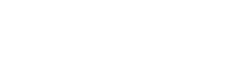 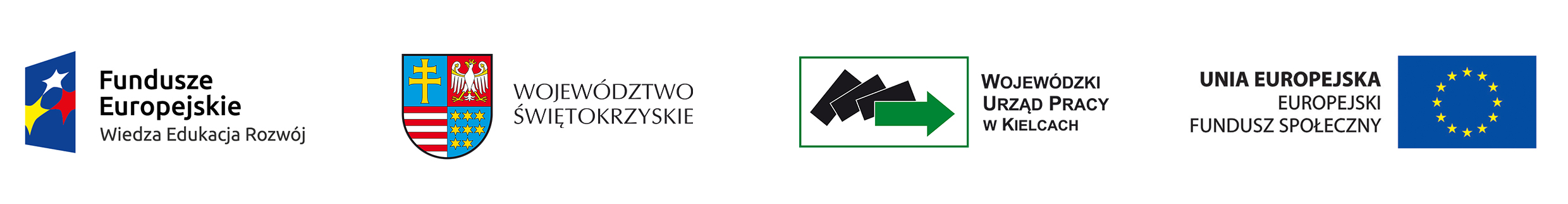 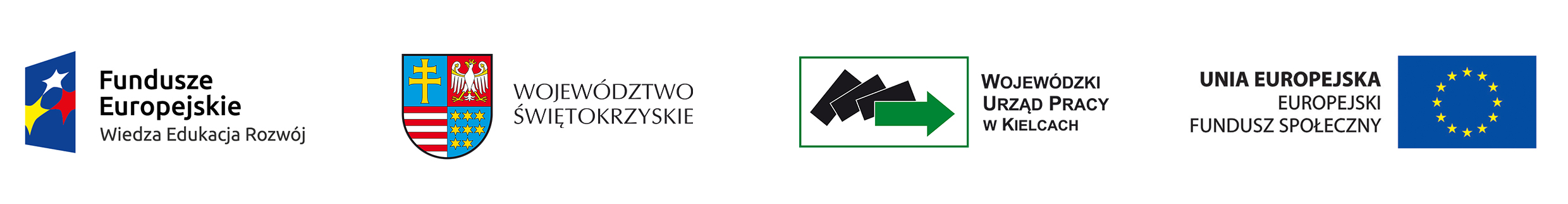 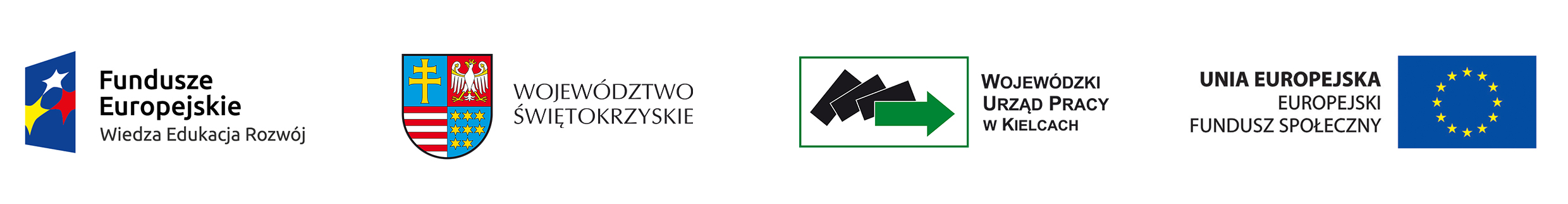 Kryteria dostępu
Wsparcie zakładane w projekcie ma charakter indywidualnej i kompleksowej aktywizacji zawodowo – edukacyjnej i opiera się na co najmniej trzech elementach pomocy wybranych spośród form wsparcia wskazanych w POWER, w tym obligatoryjnie identyfikacji potrzeb (poprzez opracowanie lub aktualizację Indywidualnego Planu Działania albo innego dokumentu pełniącego analogiczną funkcję) i pośrednictwa pracy lub poradnictwa zawodowego oraz zostało dostosowane do specyficznych potrzeb grupy docelowej. Trzecia i kolejne formy wsparcia zostaną dostosowane do potrzeb uczestnika projektu, zgodnie z opracowanym dla niego Indywidualnym Planem Działania.

Jeden podmiot może wystąpić w ramach konkursu – jako wnioskodawca albo partner – nie więcej niż jeden raz we wniosku o dofinansowanie. Oznacza to, że podmiot składając wniosek o dofinansowanie w charakterze beneficjenta nie może występować w innych wnioskach złożonych w tym samym konkursie w charakterze partnera. W przypadku złożenia więcej niż jednego wniosku przez dany podmiot lub występowania przez niego w ramach konkursu zarówno w charakterze beneficjenta, jak i partnera w innym projekcie, Instytucja Pośrednicząca odrzuca wszystkie złożone w odpowiedzi na konkurs wnioski, w którym ten podmiot występuje w związku z niespełnieniem przez Beneficjenta kryterium dostępu.

Wsparcie dla osób młodych do 29. roku życia pozostających bez zatrudnienia jest udzielane w projekcie zgodnie ze standardami określonymi w Planie realizacji Gwarancji dla młodzieży w Polsce, tzn. w ciągu czterech miesięcy od dnia przystąpienia do projektu osobom młodym zostanie zapewniona wysokiej jakości oferta zatrudnienia, dalszego kształcenia, przyuczenia do zawodu lub stażu.
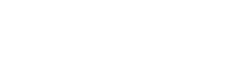 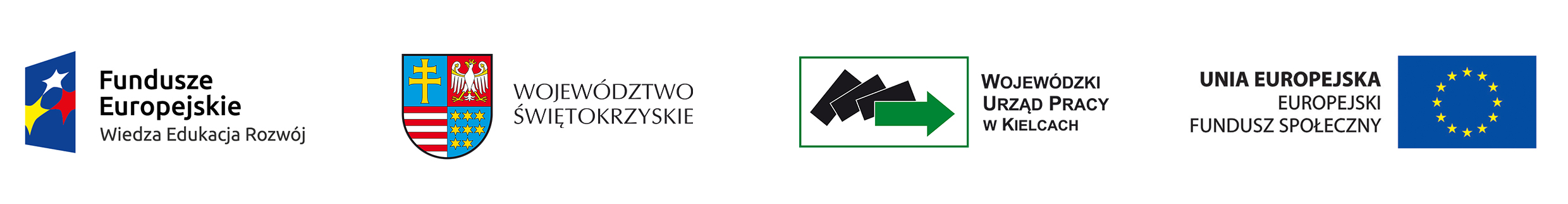 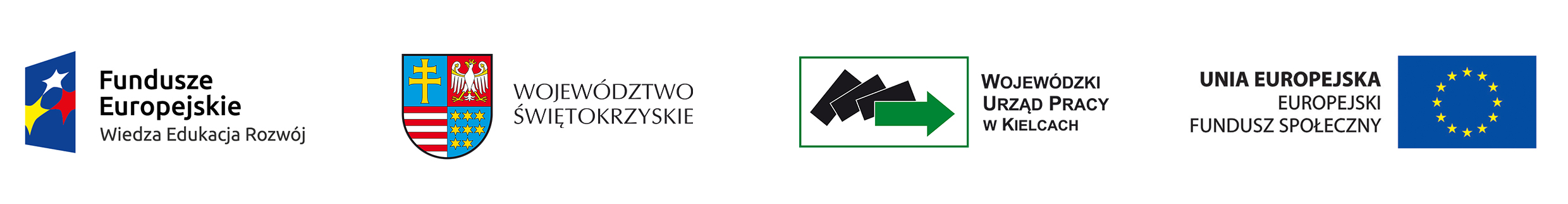 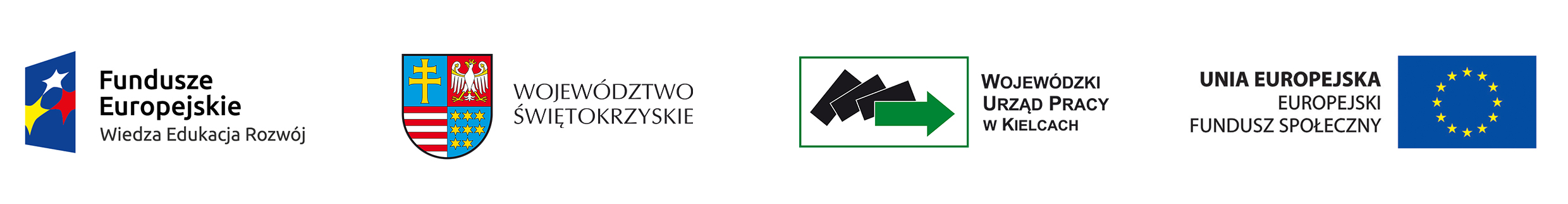 Kryteria dostępu
Projektodawca lub partner na dzień złożenia wniosku o dofinansowanie posiada co najmniej trzyletnie doświadczenie w prowadzeniu działalności związanej z aktywizacją zawodową osób pozostających bez zatrudnienia.

Projektodawca w okresie realizacji projektu prowadzi biuro projektu (lub posiada siedzibę, filię, delegaturę, oddział czy inną prawnie dozwoloną formę organizacyjną działalności podmiotu) na terenie województwa świętokrzyskiego z możliwością udostępnienia pełnej dokumentacji wdrażanego projektu oraz zapewniające uczestnikom projektu możliwość osobistego kontaktu z kadrą projektu.

Okres realizacji projektu nie przekracza 24 miesięcy.

Średni koszt przypadający w projekcie na jednego uczestnika nie może przekraczać 18.599,6 PLN (do średniego kosztu przypadającego na jednego uczestnika projektu nie wlicza się kosztów racjonalnych usprawnień w przypadku zaistnienia w trakcie realizacji projektu potrzeby ich zastosowania w celu umożliwienia udziału w projekcie osobom z niepełnosprawnościami).

Jeżeli projekt zakłada szkolenia zawodowe, muszą one odpowiadać bieżącym potrzebom rynku pracy.
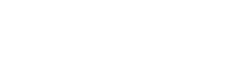 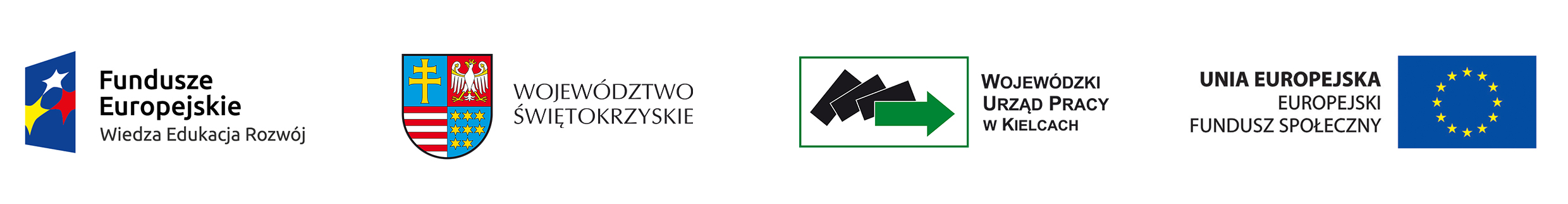 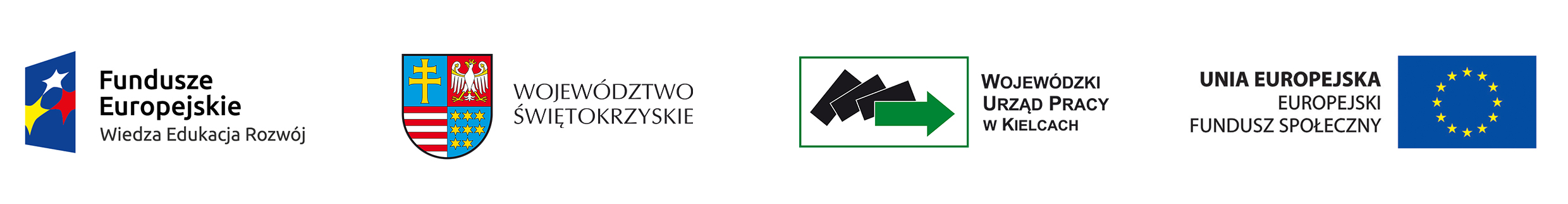 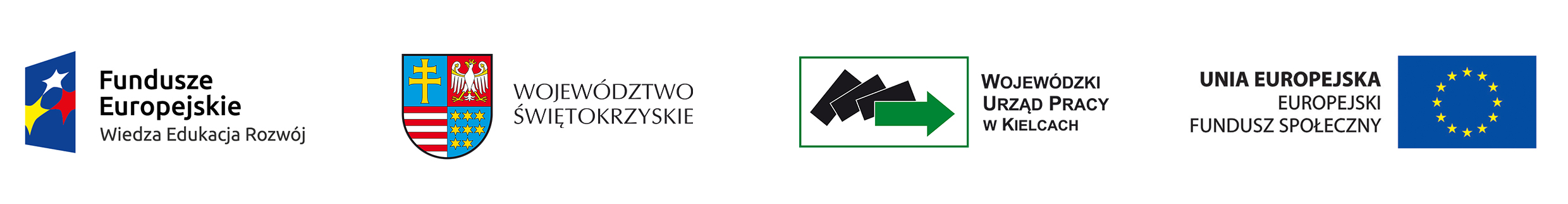 Kryteria dostępu
Efektem szkolenia jest uzyskanie kwalifikacji lub nabycie kompetencji potwierdzonych odpowiednim dokumentem (np. certyfikatem), w rozumieniu Wytycznych w zakresie monitorowania postępu rzeczowego realizacji programów operacyjnych na lata 2014 – 2020. Uzyskanie kwalifikacji lub kompetencji jest każdorazowo weryfikowane poprzez przeprowadzenie odpowiedniego ich sprawdzenia (np. w formie egzaminu).

Projekt realizowany jest zgodnie z zasadami określonymi w Wytycznych w zakresie realizacji przedsięwzięć z udziałem środków Europejskiego Funduszu Społecznego w obszarze rynku pracy na lata 2014-2020.

Udzielenie wsparcia w ramach projektu każdorazowo poprzedzone jest identyfikacją potrzeb uczestnika projektu poprzez opracowanie lub aktualizację Indywidualnego Planu Działania albo innego dokumentu pełniącego analogiczną funkcję.
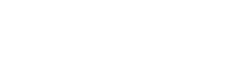 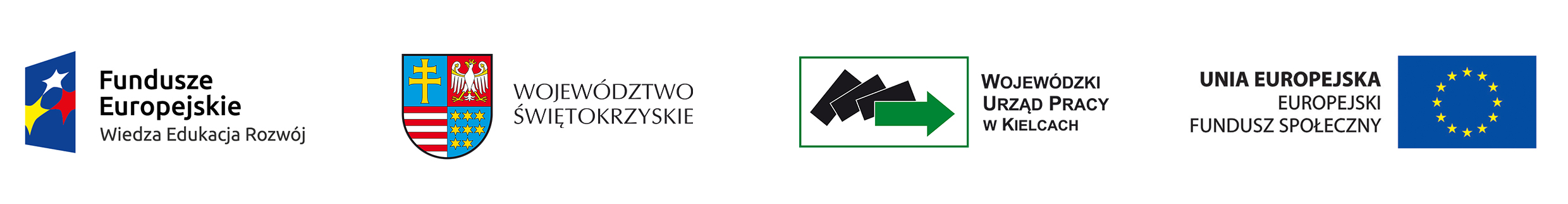 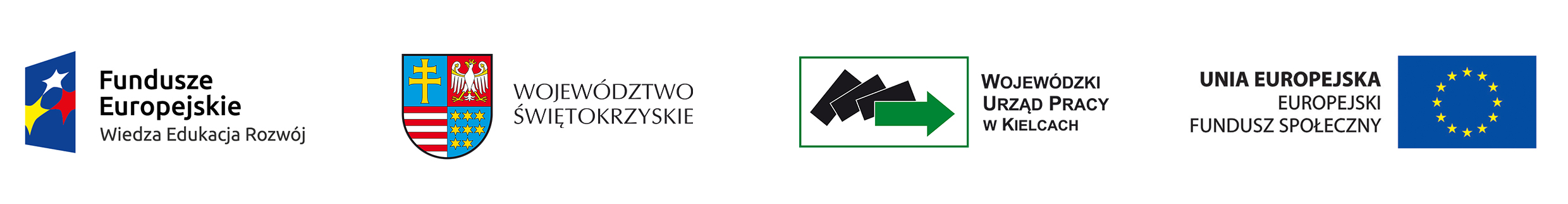 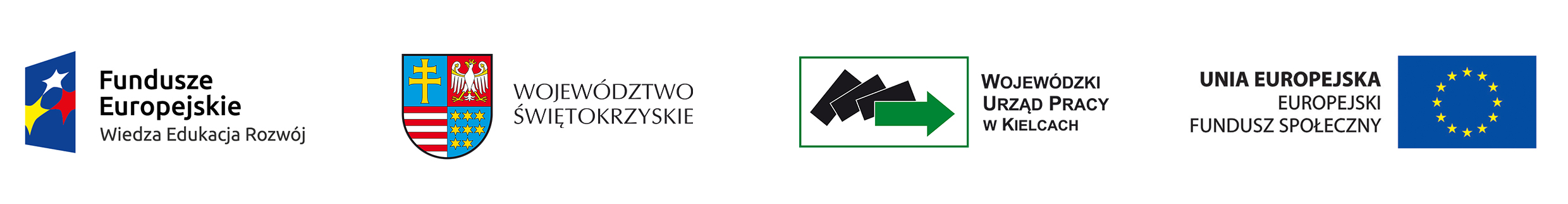 KRYTERIA PREMIUJĄCE
Ogółem maksymalnie : 35 punktów
Projektodawca na dzień złożenia wniosku o dofinansowanie działa nieprzerwanie od co najmniej 3 lat w województwie świętokrzyskim w obszarze aktywnych form przeciwdziałania bezrobociu.Waga punktowa : 10 pkt (odnosi się do wszystkich typów projektów)
Wsparcie mające na celu zdobycie doświadczenia zawodowego jest realizowane przede wszystkim w ramach stażu/praktyki zawodowej/zatrudnienia subsydiowanego/wolontariatu u konkretnego pracodawcy i dostosowane jest do potrzeb konkretnych pracodawców. W wyniku wsparcia 50% uczestników po zakończeniu udziału w projekcie podejmie zatrudnienie u konkretnego pracodawcy.Waga punktowa: 10 pkt (stosuje się do 3.typu projektu)
Powyższe kryterium zostanie uznane za spełnione w przypadku skierowania do pracodawcy / pracodawców wymienionych we wniosku przynajmniej 51% osób skierowanych na staże / praktyki zawodowe / zatrudnienie subsydiowane lub wolontariat (zgodnie z potrzebami konkretnego pracodawcy). W wyniku tego wsparcia 50% uczestników, po zakończeniu udziału w projekcie podejmie zatrudnienie u konkretnego pracodawcy wymienionego we wniosku. WUP dopuszcza możliwość podjęcia zatrudnienia przez uczestnika projektu u innego pracodawcy niż ten u którego odbywany był staż / praktyka zawodowa / zatrudnienie subsydiowane lub wolontariat, jednak może to nastąpić wyjątkowo i w uzasadnionych sytuacjach.
Uczestnikami projektu są wyłącznie osoby z niepełnosprawnościami.Waga punktowa : 10 pkt (odnosi się do wszystkich typów projektów)
Projekt zapewnia wykorzystanie zwalidowanych rezultatów PIW EQUAL i/lub rozwiązań wypracowanych w projektach innowacyjnych PO KL zgromadzonych przez Krajową Instytucję Wspomagającą w bazie dostępnej na stronie http://www.kiw-pokl.org.pl 
Waga punktowa : 5 pkt (odnosi się do wszystkich typów projektów)
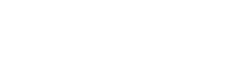 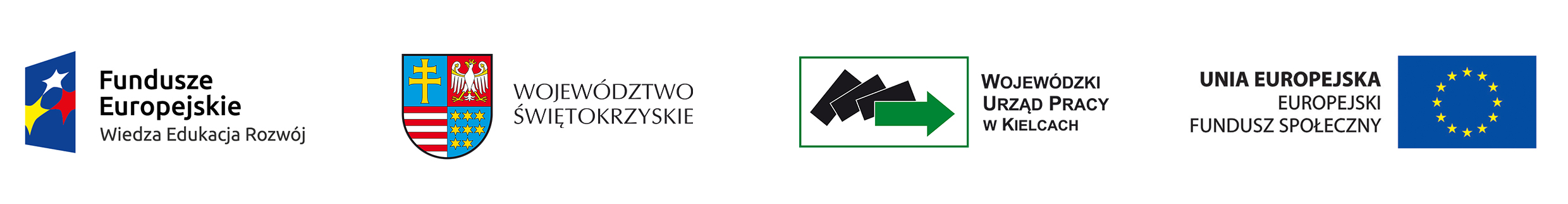 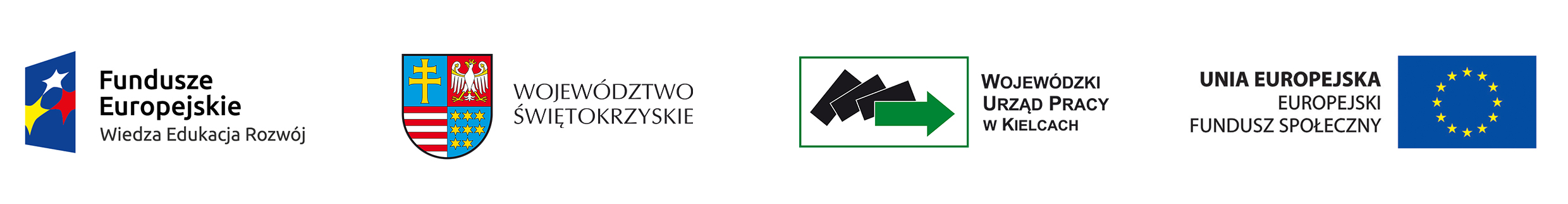 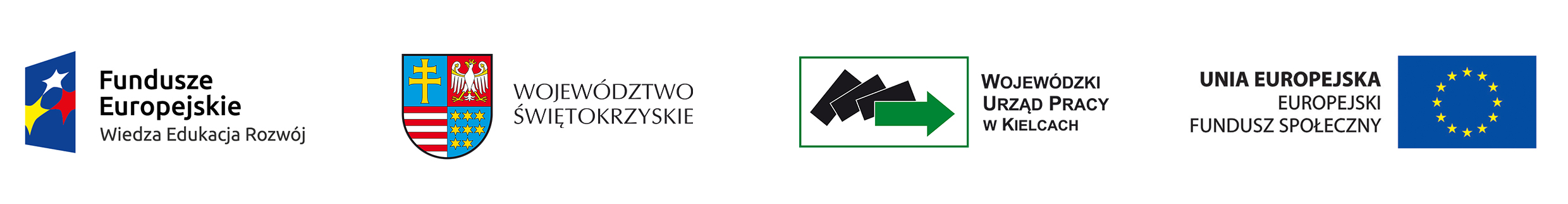 Procedura oceny wniosków
Weryfikacja braków formalnych
Ocena formalna
Ocena merytoryczna
Negocjacje 
Rozstrzygnięcie konkursu 
Procedura odwoławcza
Weryfikacja formalna
Jest to weryfikacja braków formalnych i/lub oczywistych pomyłek wyszczególnionych w Regulaminie konkursu (brak wypełnienia pola 3.4, brak lub nieprecyzyjne informacje dot. obrotu)
W przypadku  stwierdzenia w/w braków lub omyłek, IOK wzywa Wnioskodawcę do uzupełnienia wniosku
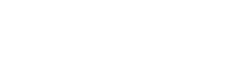 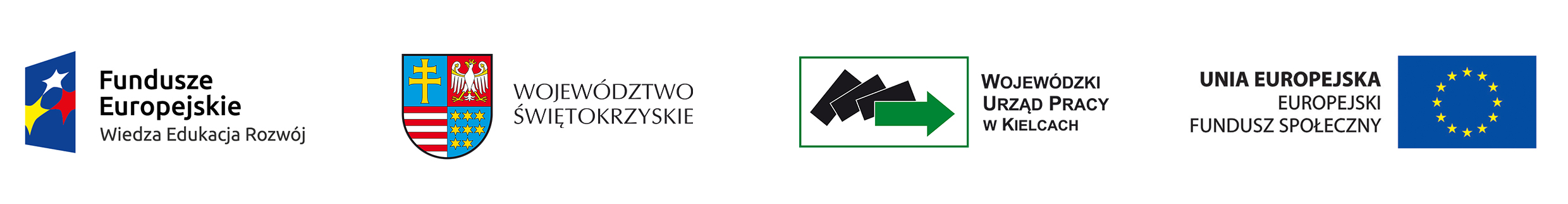 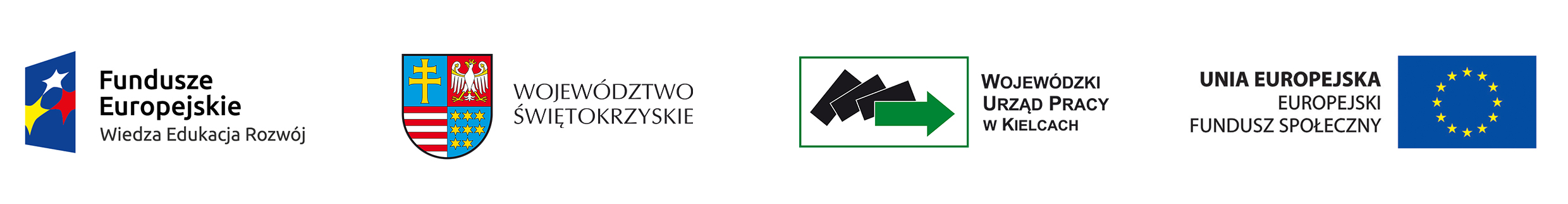 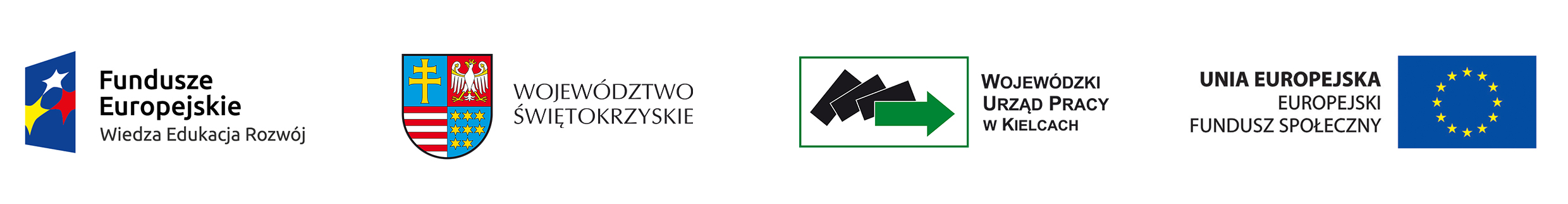 Ocena formalna
Ocenie formalnej podlega każdy złożony w trakcie trwania naboru wniosek o dofinansowanie (o ile nie został wycofany przez Wnioskodawcę albo pozostawiony bez rozpatrzenia zgodnie z art. 43 ust.1 ustawy wdrożeniowej). 
Ocena formalna dokonywana jest przez dwóch Członków KOP na podstawie Karty oceny formalnej wniosku o dofinansowanie projektu konkursowego w ramach PO WER.
 Ocena formalna wniosku składa się z niżej wymienionych etapów, podczas których następuje sprawdzenie, czy wniosek spełnia: 
ogólne kryterium formalne dotyczące terminu złożenia wniosku 
pozostałe ogólne kryteria formalne oraz 
kryteria dostępu weryfikowane na etapie oceny formalnej

W przypadku odrzucenia wniosku na etapie oceny formalnej WUP przekaże Wnioskodawcy pisemną informację wraz z pouczeniem o możliwości wniesienia protestu oraz kartami oceny.
Po zakończeniu etapu oceny formalnej WUP zamieści na swojej stronie internetowej www.power.wup.kielce.pl listę projektów zakwalifikowanych do etapu oceny merytorycznej. 
W terminie nie późniejszym niż 7 dni od zakończenia oceny formalnej wniosku wnioski, które uzyskały ocenę pozytywną zostaną przekazane do oceny merytorycznej.
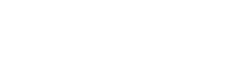 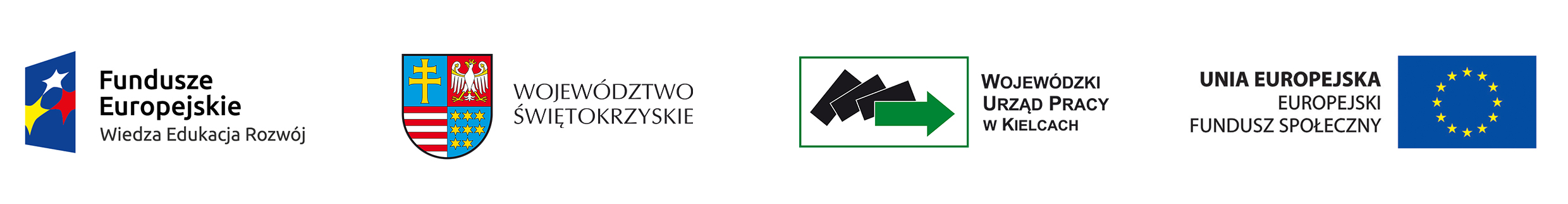 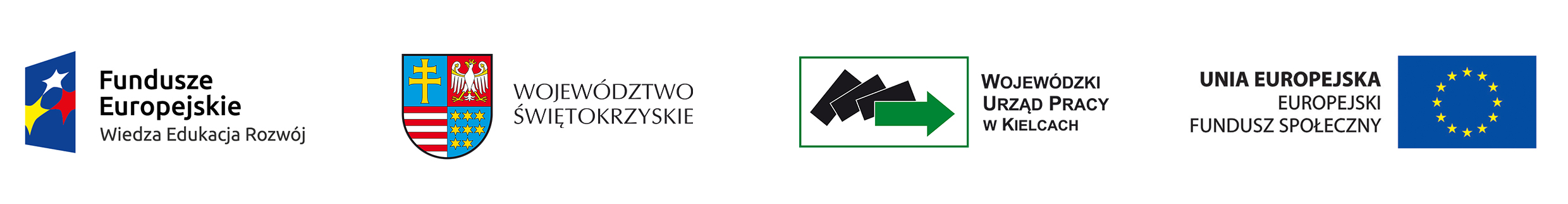 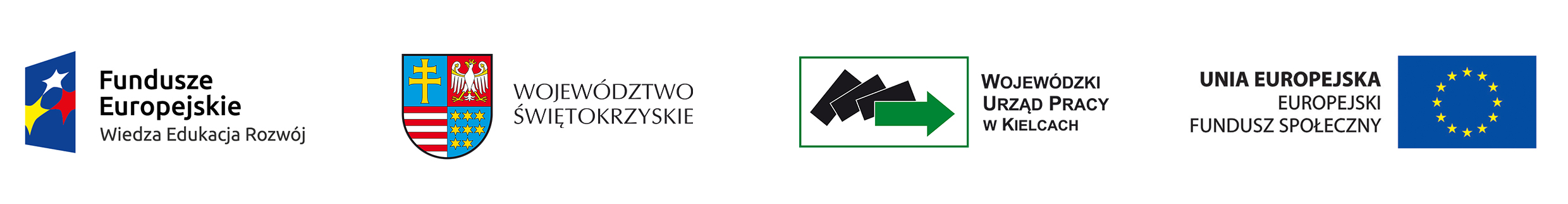 OCENA MERYTORYCZNA
Ocenie merytorycznej podlega każdy projekt oceniony pozytywnie na etapie oceny formalnej.

Ocena merytoryczna projektu obejmuje sprawdzenie, czy projekt spełnia:
ogólne kryteria horyzontalne,
ogólne kryteria merytoryczne,  
kryteria premiujące. 

Ocena merytoryczna dokonywana jest przez dwóch niezależnych Członków KOP na podstawie Karty oceny merytorycznej wniosku o dofinansowanie projektu konkursowego w ramach PO WER.
Po etapie oceny merytorycznej WUP zamieszcza na swojej stronie internetowej listę projektów zakwalifikowanych do etapu negocjacji.
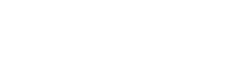 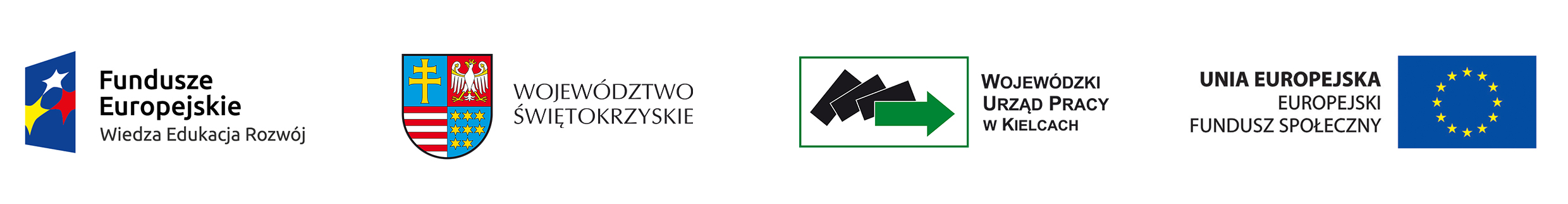 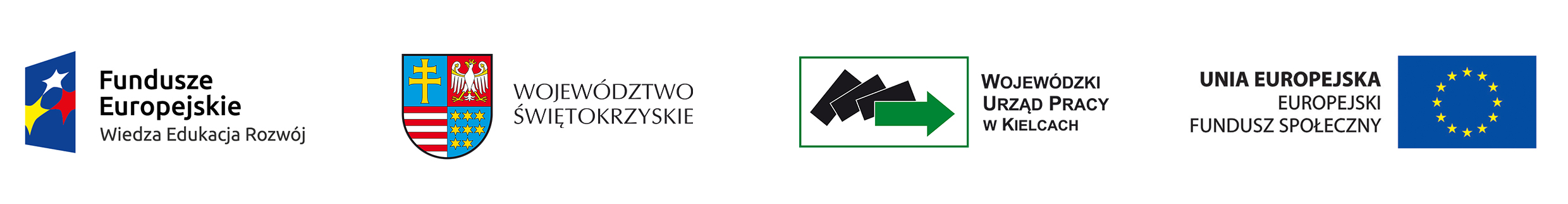 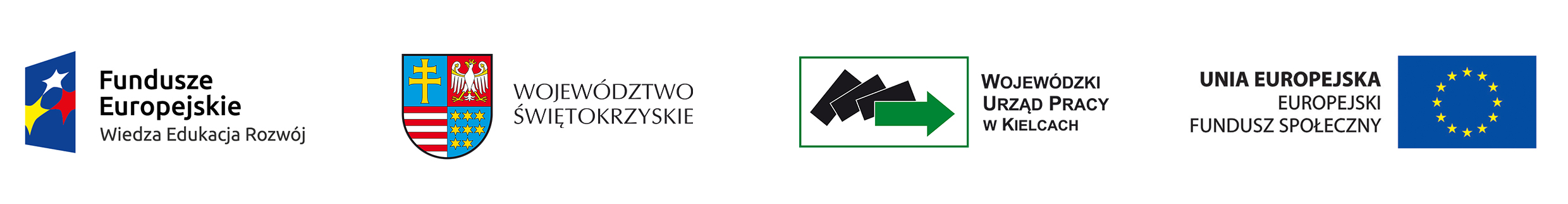 NEGOCJACJE
W sytuacji gdy: 
 wniosek od oceniającego uzyskał co najmniej 60% punktów w poszczególnych kategoriach oceny spełniania ogólnych kryteriów merytorycznych oraz 
oceniający stwierdził, że co najmniej jedno kryterium horyzontalne lub merytoryczne wymaga korekty / wyjaśnień 
oceniający kieruje projekt do kolejnego etapu oceny - negocjacji, odpowiednio odnotowując ten fakt na karcie oceny merytorycznej.

Negocjacje są prowadzone do wyczerpania kwoty przeznaczonej na dofinansowanie projektów w konkursie – poczynając od projektu, który uzyskał najlepszą ocenę
Niepodjęcie negocjacji w wyznaczonym terminie oznacza negatywną ocenę i brak możliwości przyznania dofinansowania
Negocjacje prowadzone są w formie pisemnej
Jeżeli w trakcie negocjacji do wniosku nie zostaną wprowadzone ustalone zmiany,  KOP nie uzyska od wnioskodawcy żądanych informacji lub wprowadzone zostaną zmiany niewynikające z kart oceny/ ustaleń negocjacyjnych/uwag przewodniczącego KOP negocjacje kończą się wynikiem negatywnym
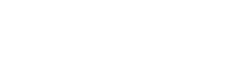 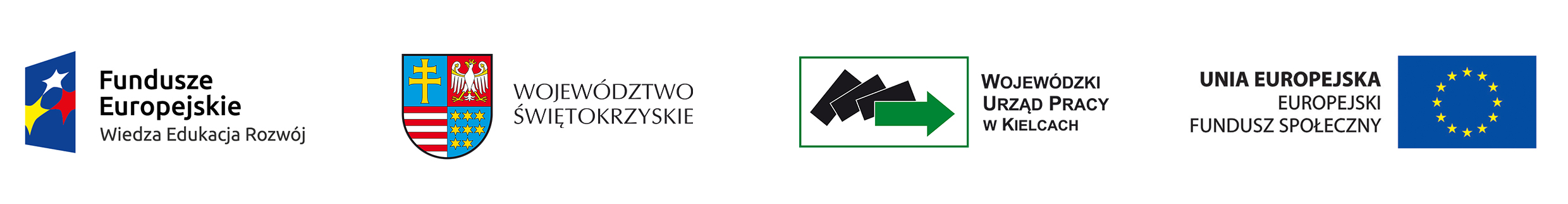 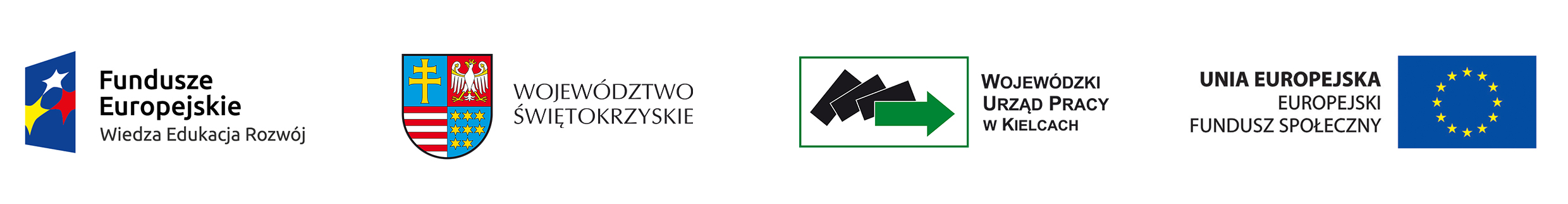 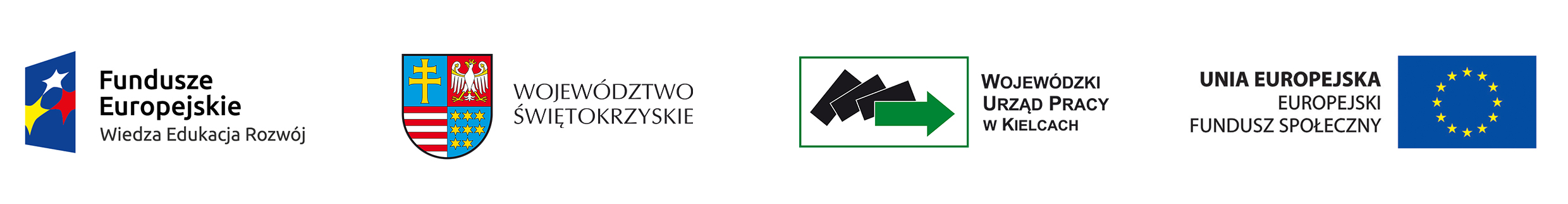 ROZSTRZYGNIĘCIE KONKURSU
Po przeprowadzeniu analizy kart oceny i obliczeniu liczby przyznanych projektom punktów KOP przygotowuje listę wszystkich projektów, które podlegały ocenie w ramach konkursu, uszeregowanych w kolejności malejącej liczby uzyskanych punktów. 
O kolejności projektów na liście, o której mowa w pkt 1 decyduje liczba punktów przyznana danemu projektowi.
Projekt może zostać wybrany do dofinansowania, jeżeli uzyskał wymaganą liczbę punktów, tj. od każdego  z oceniających min. 60% punktów w poszczególnych punktach oceny merytorycznej oraz liczba punktów pozwala na jego dofinansowanie w ramach alokacji dostępnej na konkurs.
Po rozstrzygnięciu konkursu WUP zamieszcza na swojej stronie internetowej www.power.wup.pl oraz na portalu www.funduszeeuropejskie.gov.pl  (nie później niż 7 dni od rozstrzygnięcia konkursu) listę projektów, które uzyskały wymaganą liczbę punktów, z wyróżnieniem projektów wybranych do dofinansowania.
Po zakończeniu oceny merytorycznej WUP przekazuje niezwłocznie Wnioskodawcy pisemną informację o zakończeniu oceny jego projektu oraz wyniku tej oceny wraz z kopiami kart oceny lub treścią tych kart.
WUP może wybrać dodatkowo projekty, które pierwotnie nie zostały wyróżnione  na zawieszonej liście jako wybrane do dofinansowania (np. gdy powstaną oszczędności lub zwiększy się alokacja na konkurs) – zawsze jednak zgodnie z kolejnością na liście. Wymaga to upublicznienia poprzez zmianę listy. Przesłanką zmiany listy może tez być wynik procedury odwoławczej.
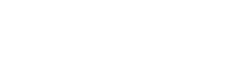 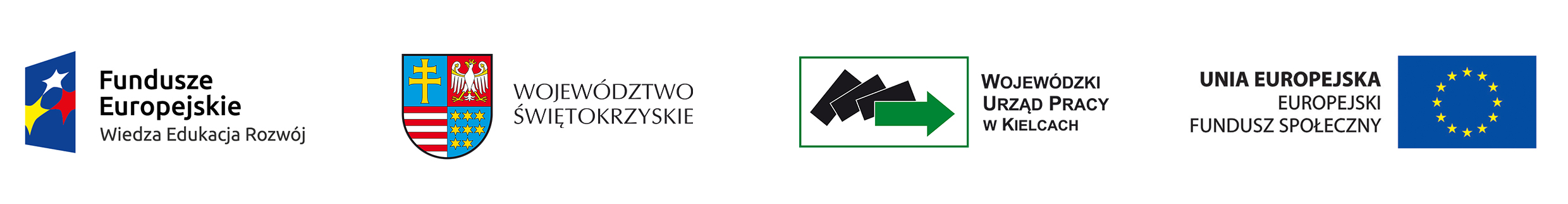 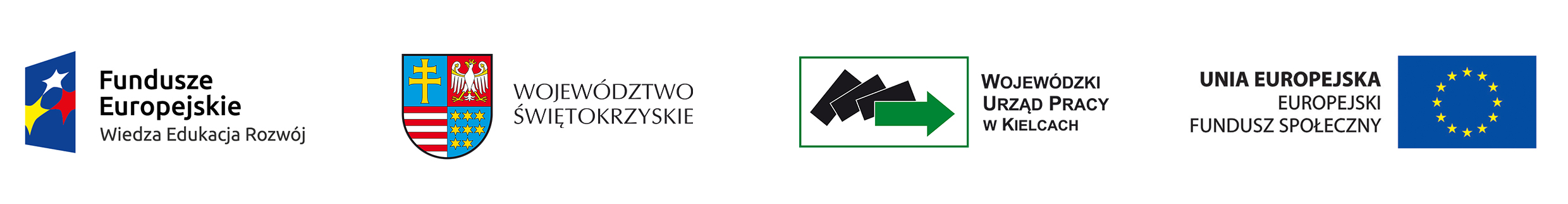 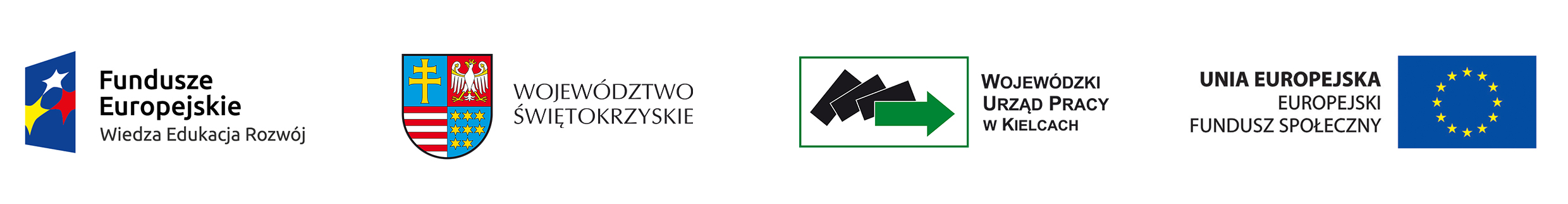 Podpisanie umowy
Umowa o dofinansowanie projektu może zostać podpisana, jeżeli projekt spełnia wszystkie kryteria, na podstawie których został wybrany do dofinansowania oraz może być zawarta pod warunkiem otrzymania przez IP PO WER z Ministerstwa Finansów pisemnej informacji, że dany Wnioskodawca oraz wskazany/-ni we wniosku o dofinansowanie partner/-rzy (o ile projekt jest realizowany w partnerstwie i jednocześnie zawiera przepływy finansowe pomiędzy Wnioskodawcą a partnerem/-ami) nie podlega/-ją wykluczeniu, o którym mowa w art. 207 ustawy z dnia 27 sierpnia 2009 r. o finansach publicznych (Dz. U. z 2016 r. poz.1870 z późn. zm.).
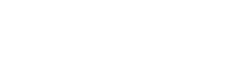 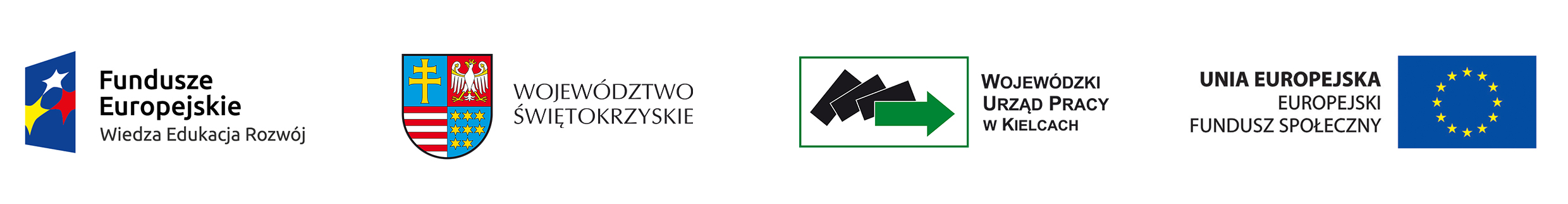 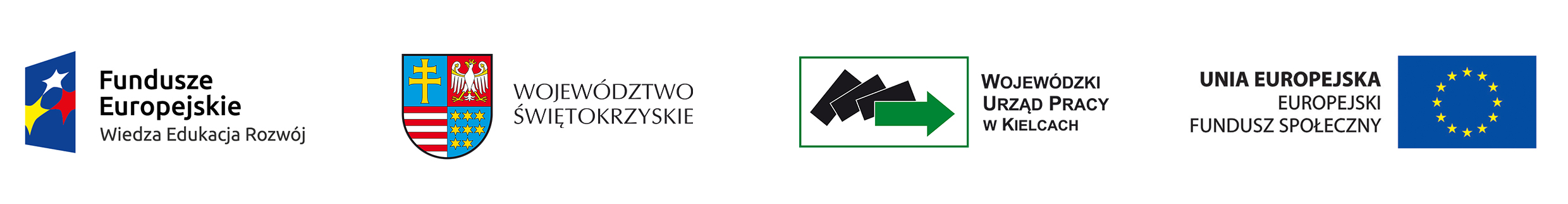 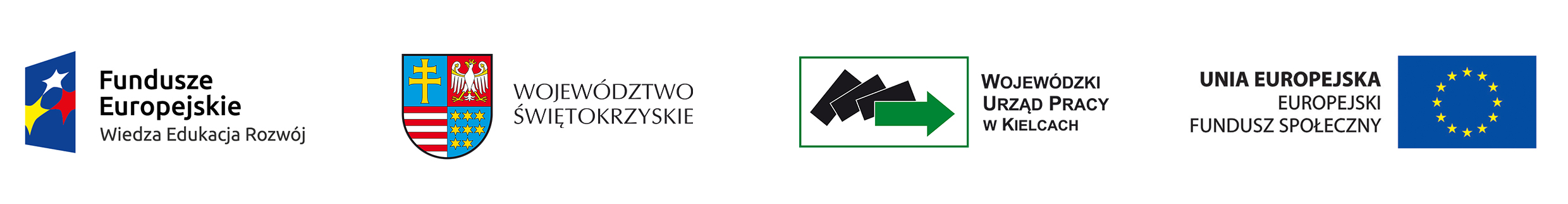 DZIĘKUJĘ ZA UWAGĘ
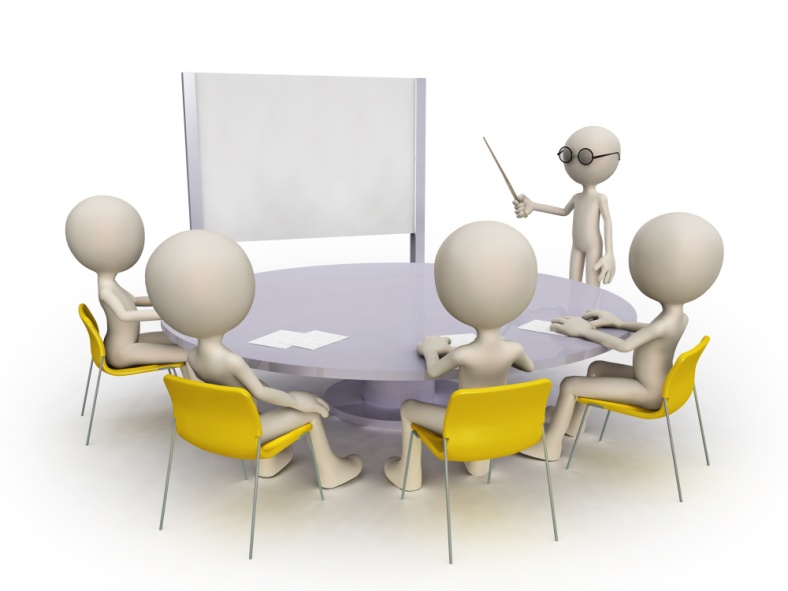